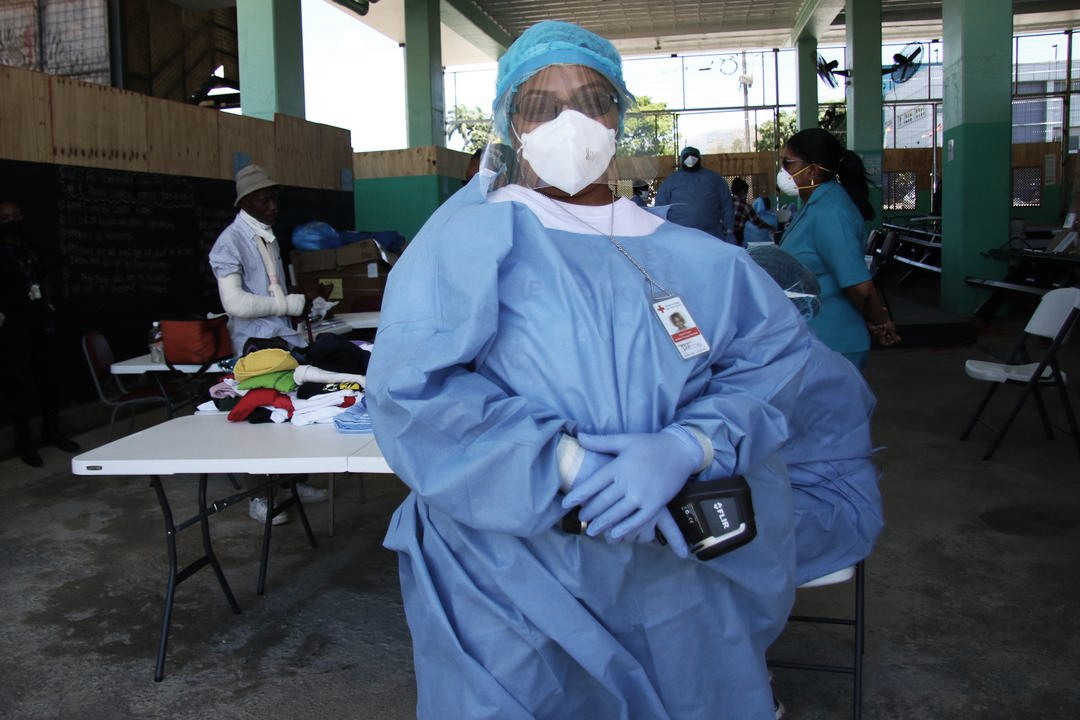 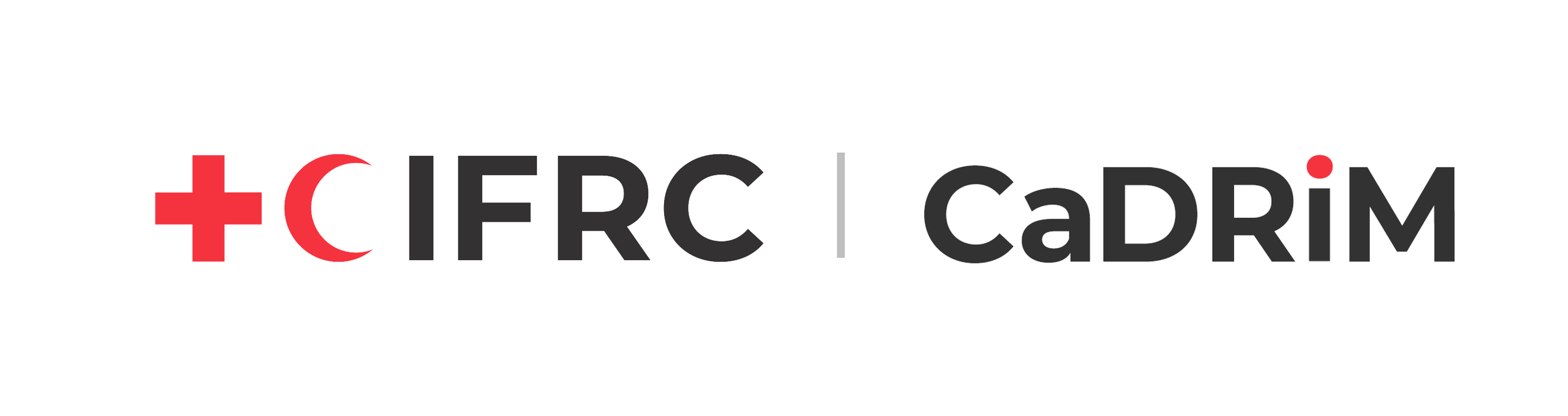 CDRTs & Health in Emergencies
For Community Disaster Response Teams
Acknowledgements
We thank the Belize Red Cross, Grenada Red Cross, Guyana Red Cross, Jamaica Red Cross, St 
Vincent and the Grenadines Red Cross, Trinidad and Tobago Red Cross and the Caribbean 
Disaster Emergency Management Agency (CDEMA) for their commitment to collaborating with 
the Caribbean Disaster Risk Management (CADRIM) Reference Centre. Together, we reviewed 
and revised the CDRT Training Material, enhancing its relevance and effectiveness in disaster 
response training. Your dedication exemplifies the spirit of cooperation within the humanitarian 
community, and we deeply appreciate your invaluable contributions.
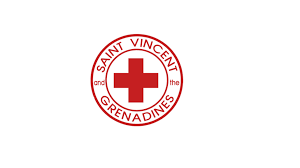 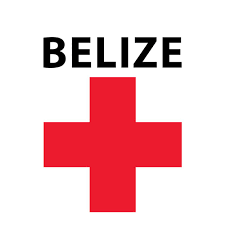 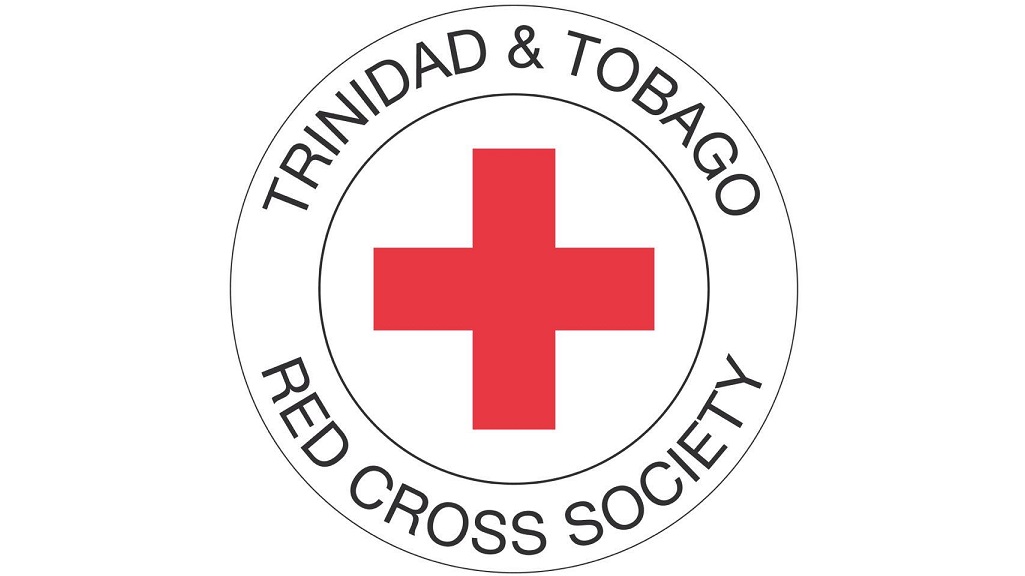 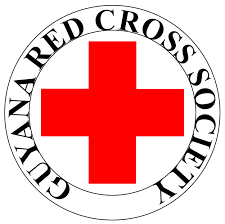 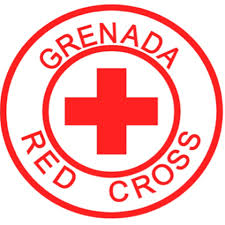 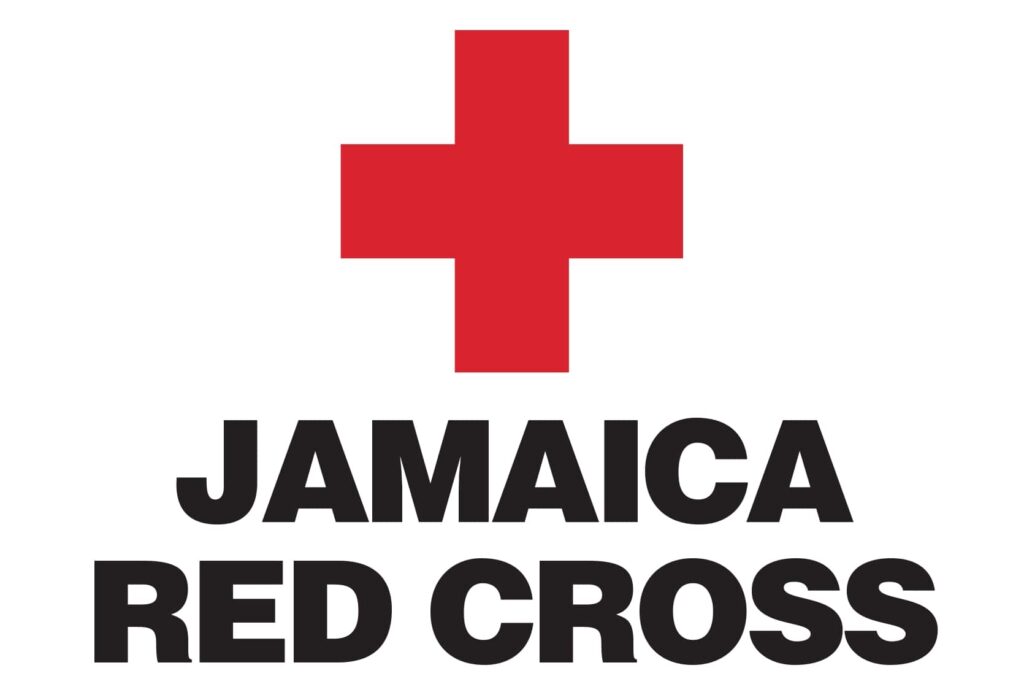 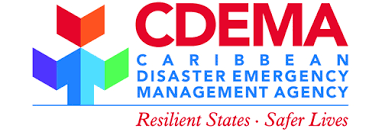 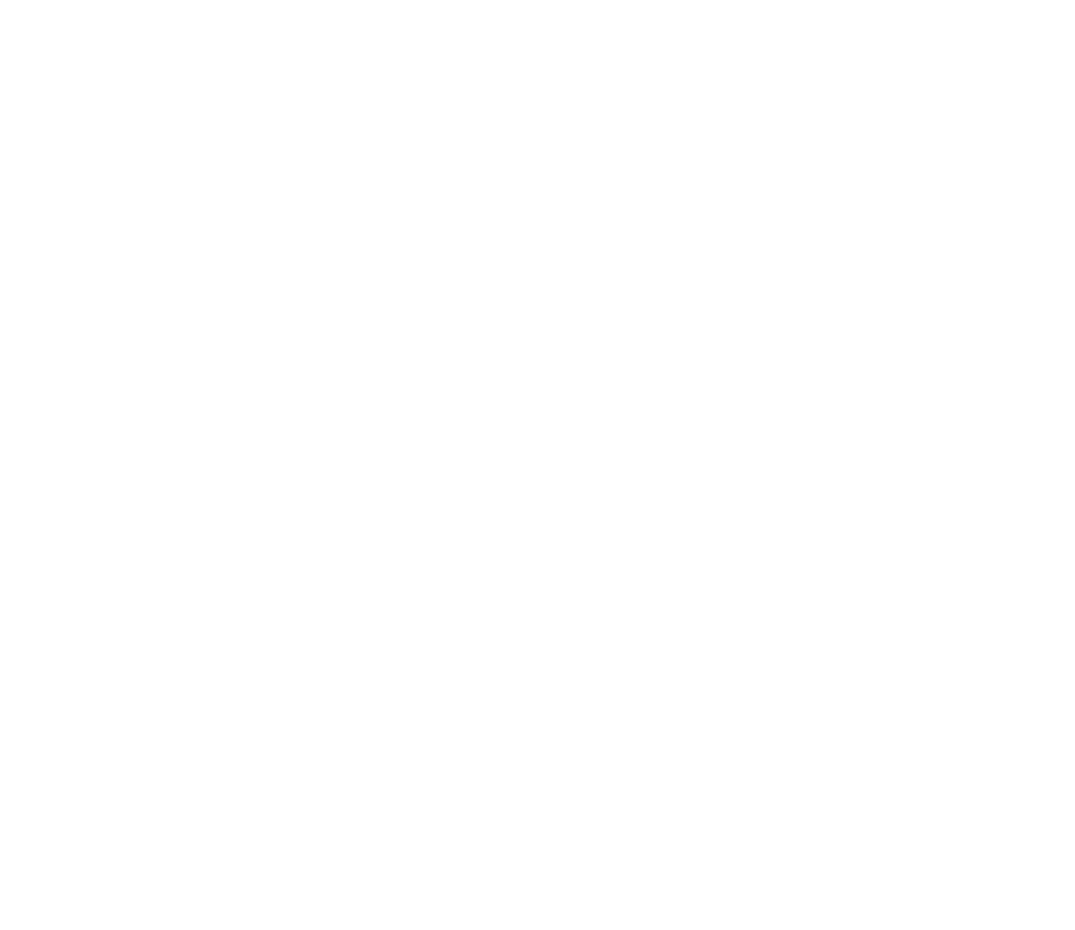 Objectives
Learn The Effects of Disasters on Health & Vulnerable Groups
Identify Common Diseases In Emergencies
Understand CDRT’s Role In Risk Assessment Activities
Obtain Information on Preventive measures For Communicable Diseases
Life-threatening Conditions- Airway Obstruction, Controlling Bleeding and Treating Shock
Understand The Basics Of  Triage
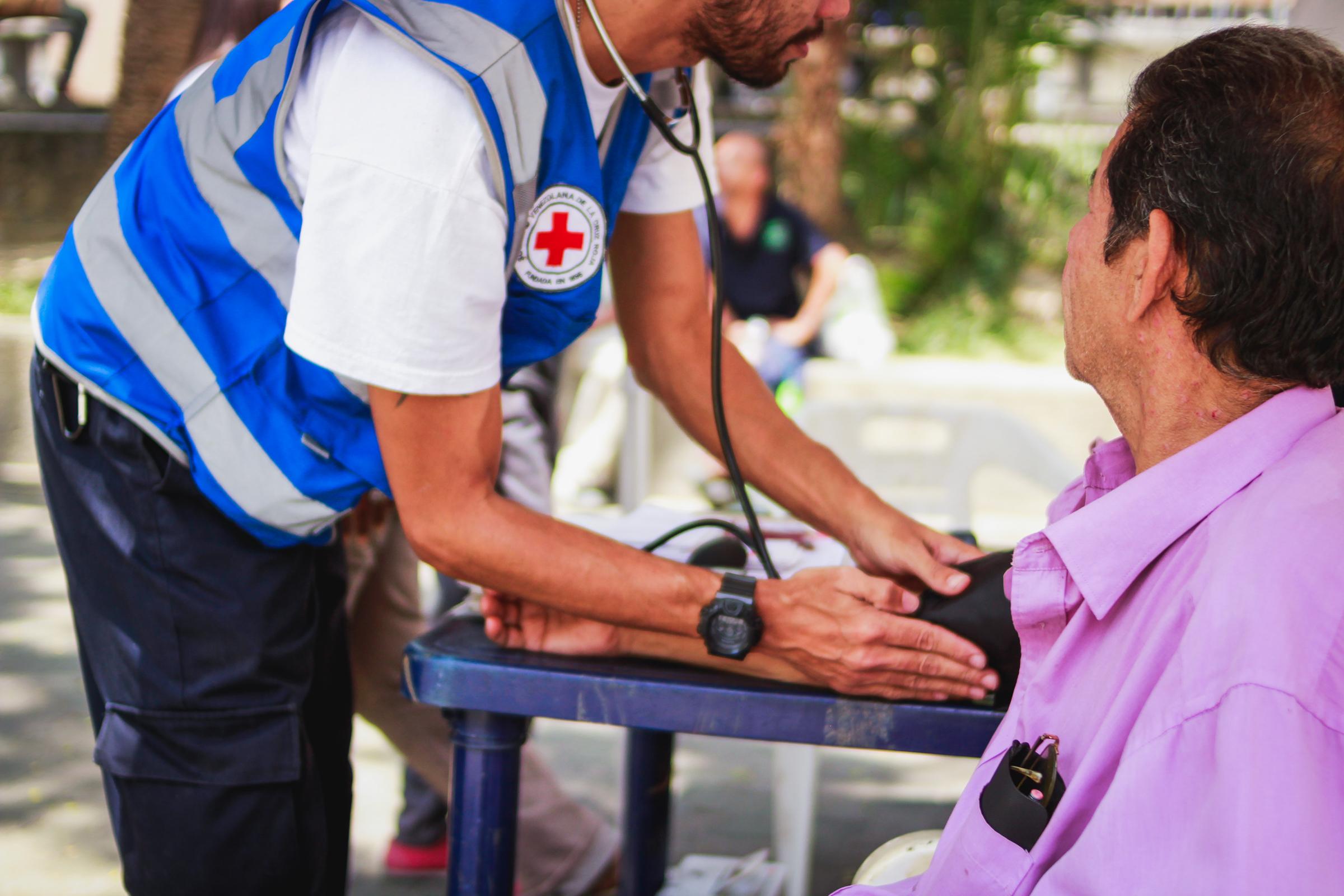 What Is Health?


“Health is a state of complete physical, psychological, and social well-being and not simply the absence of disease or infirmity.”  

(World Health Organization, 1948)
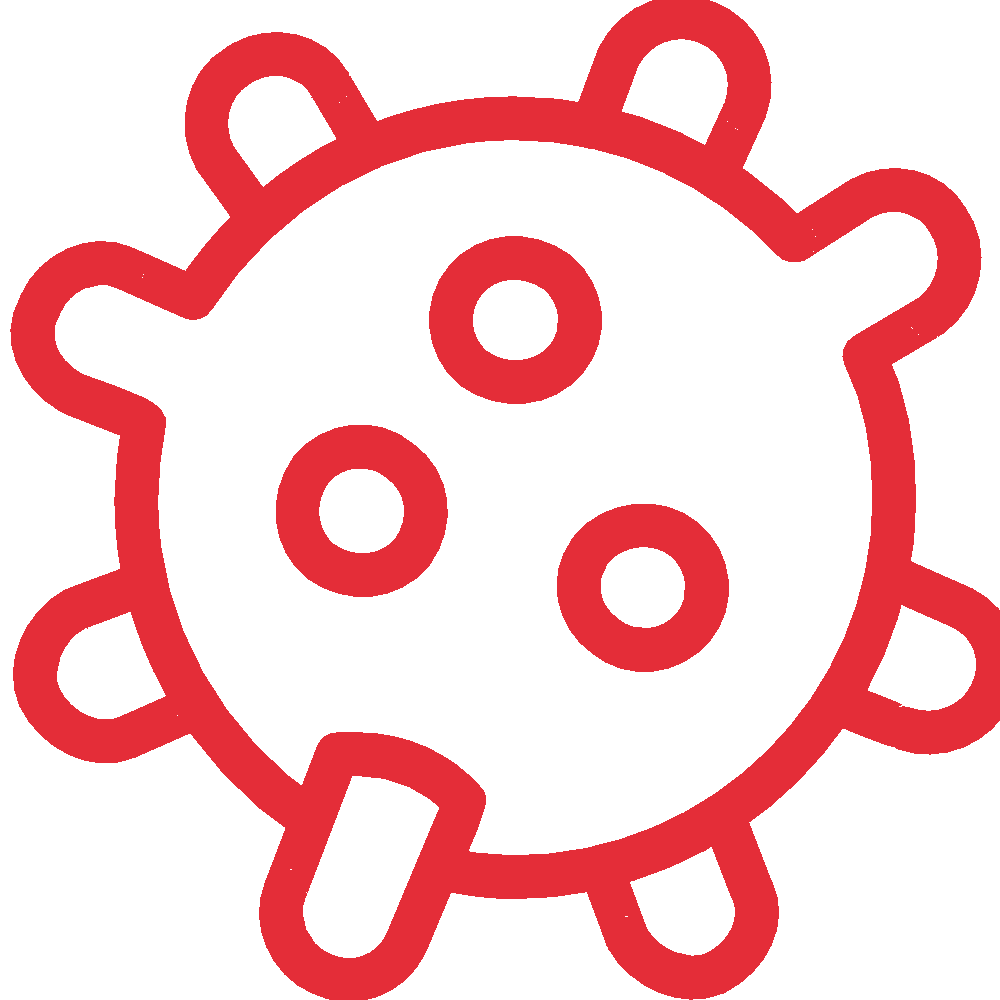 Effects Of 
Disasters On Health
Increased Communicable Diseases
& Disease Epidemics
Lack Of Proper Shelter & Protection
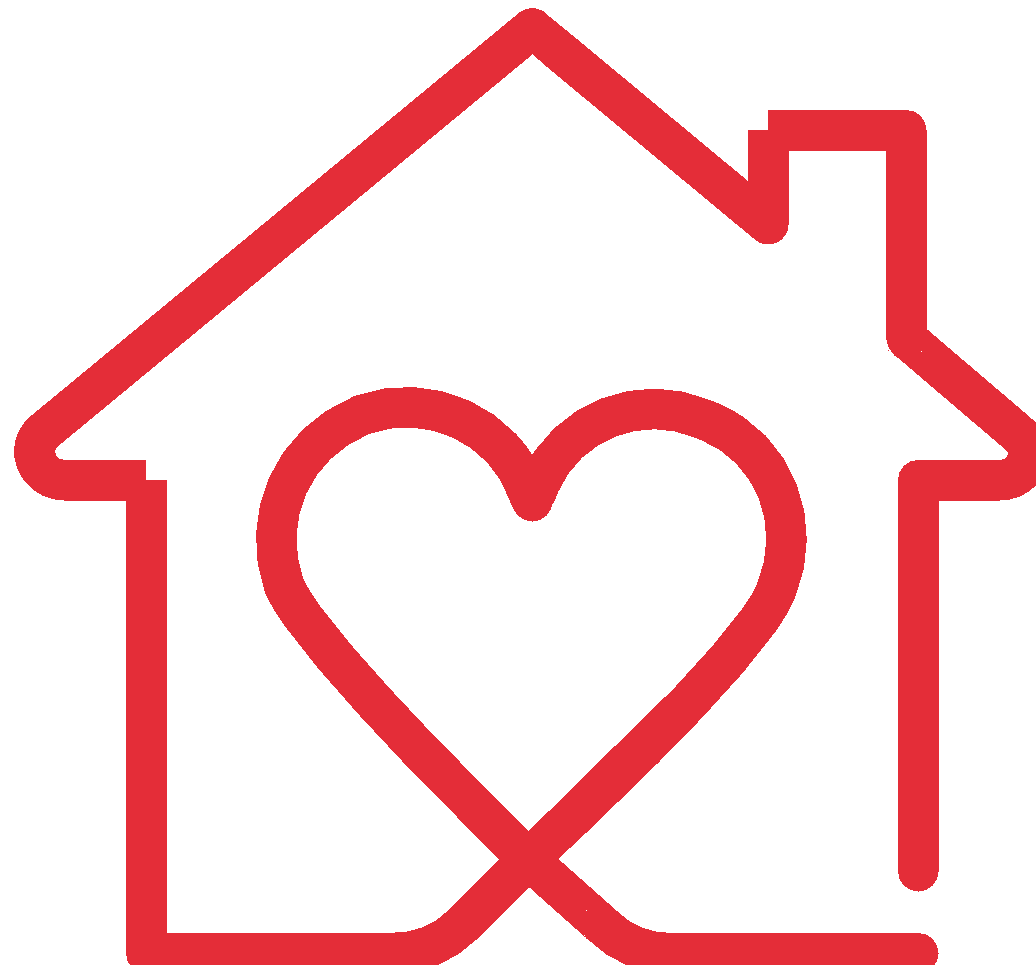 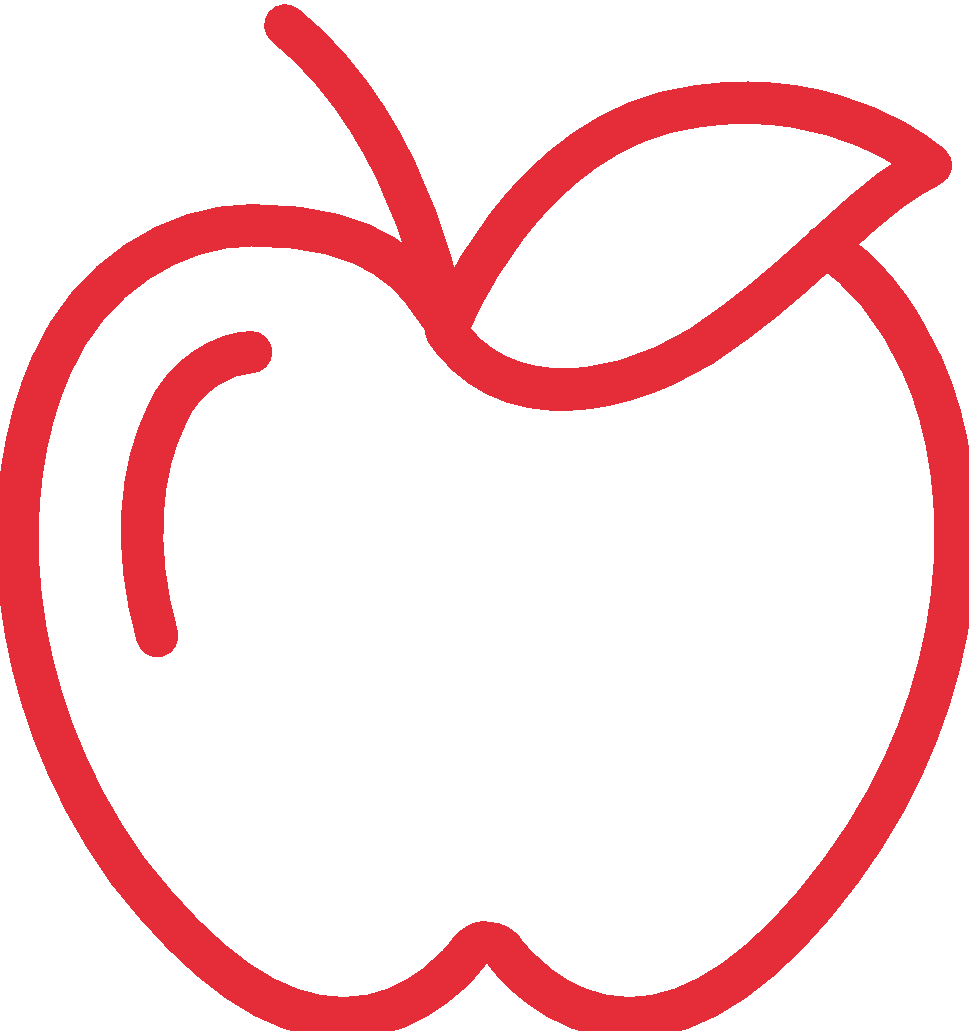 Poor Nutrition
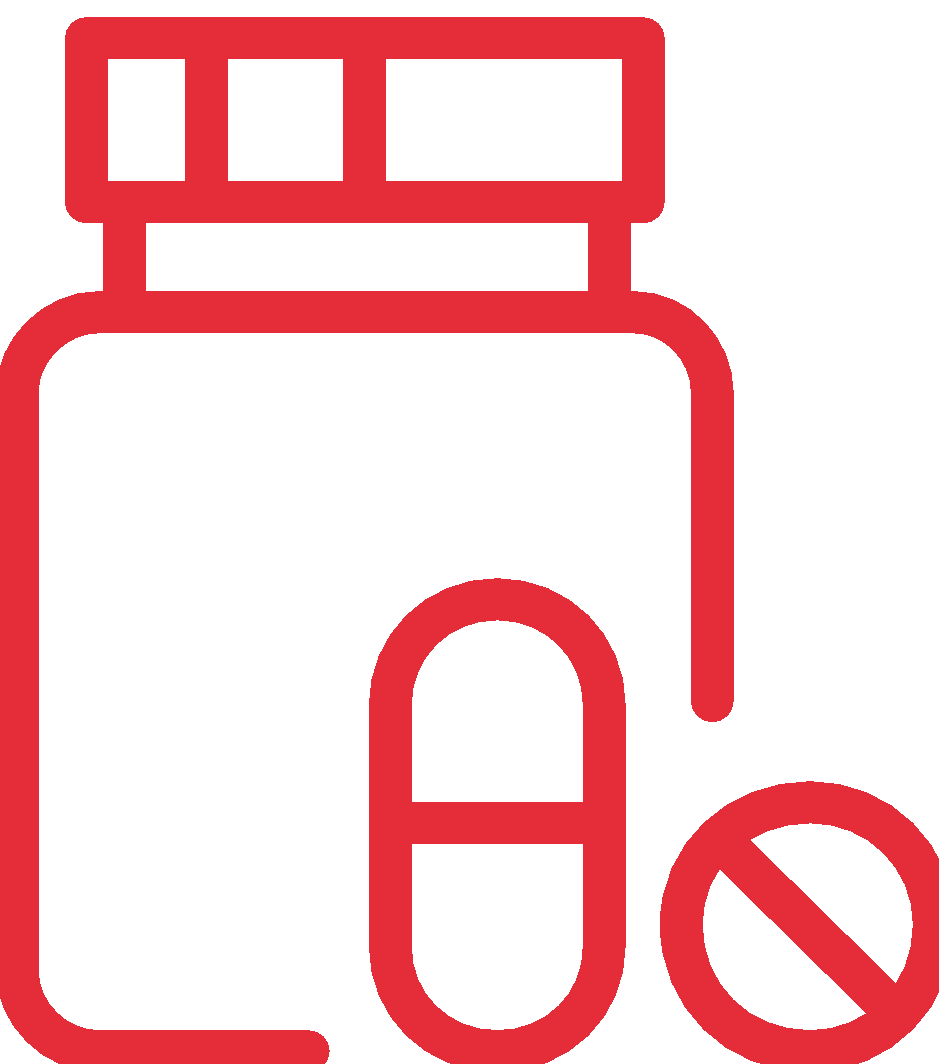 Poor Access 
To Health Care
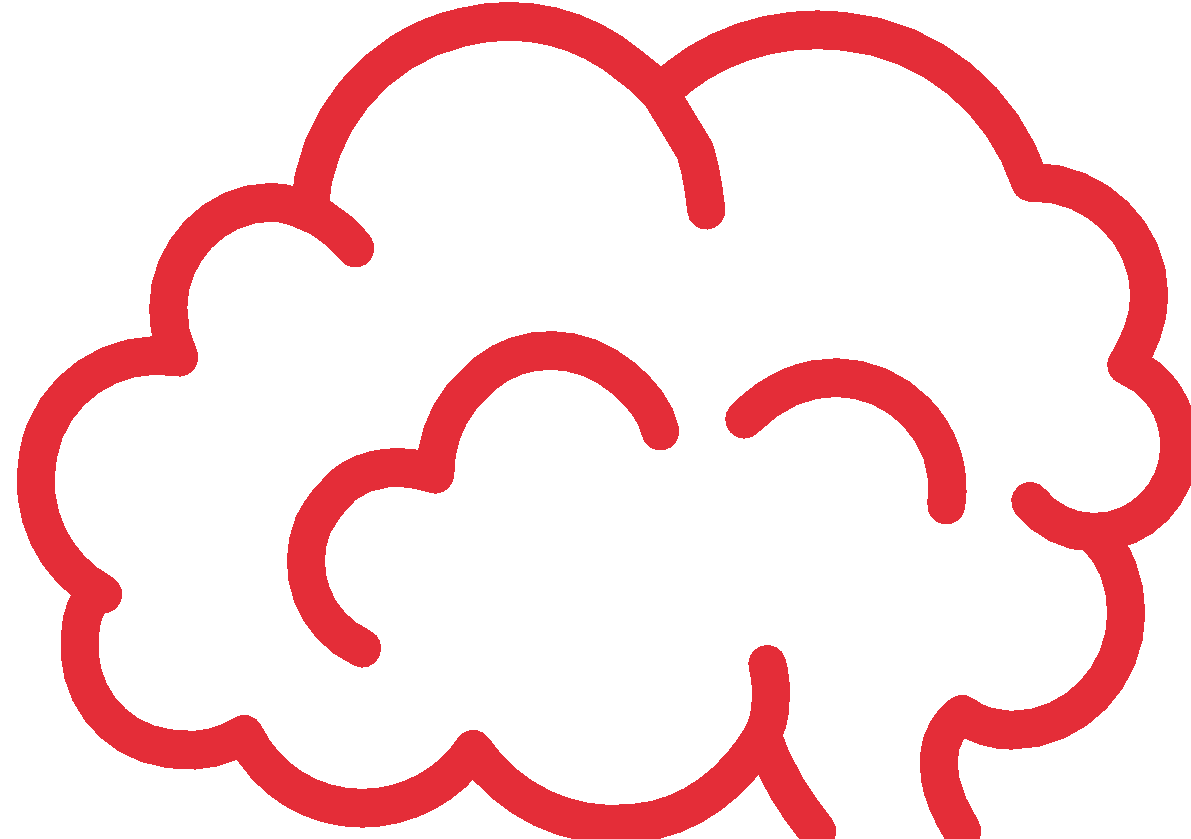 Negative Impact On Mental Health
What Are We 
Looking For?
Who
What
Who is most affected?
What are some of the health concerns?
Where
How
Where are most affected persons located?
How can they be impacted?
[Speaker Notes: Decision makers need adequate, sufficiently accurate and reliable information at the appropriate time to enable them to make informed decisions – both at strategic and operational levels]
Vulnerable Groups 
To Consider
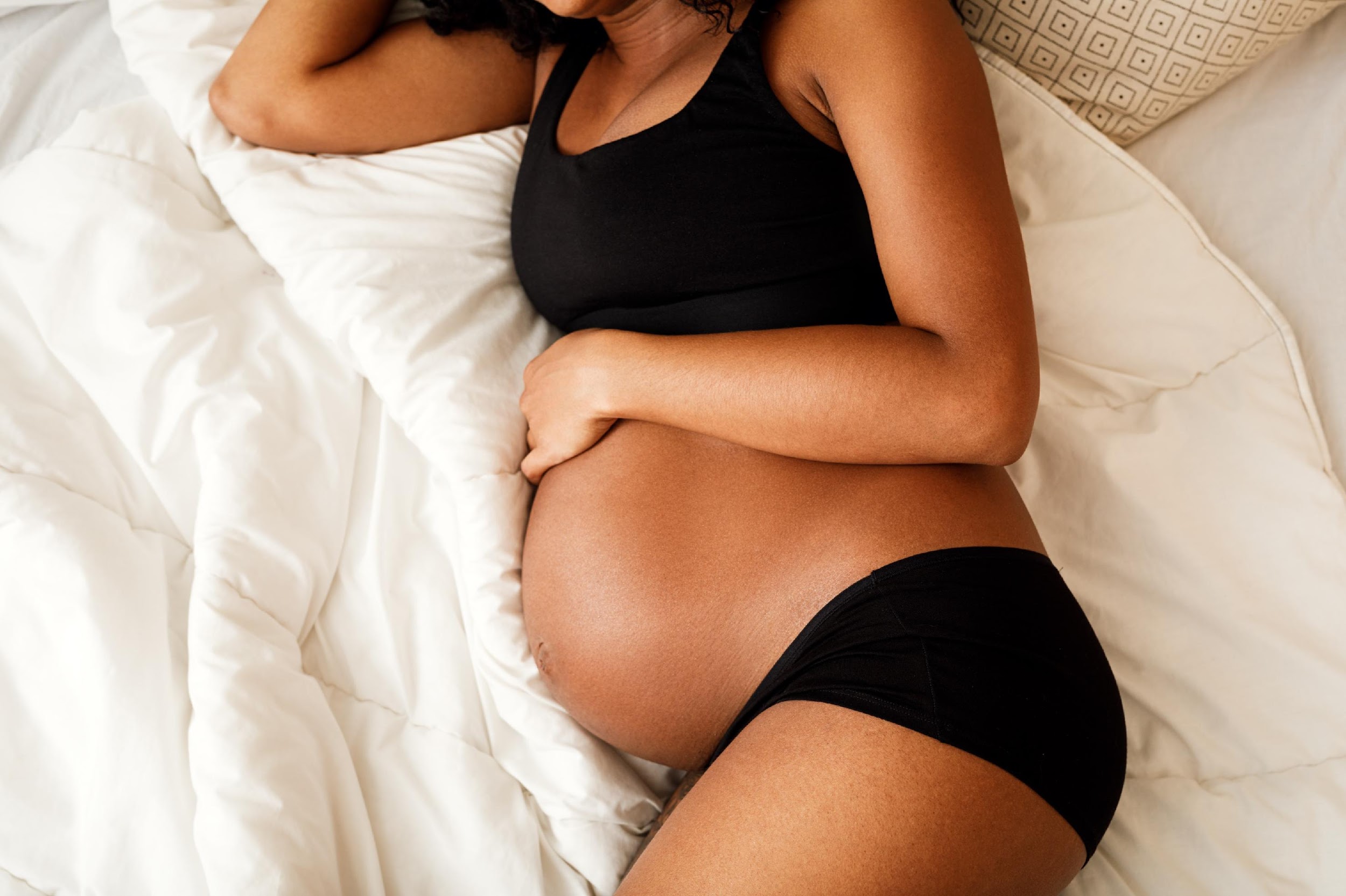 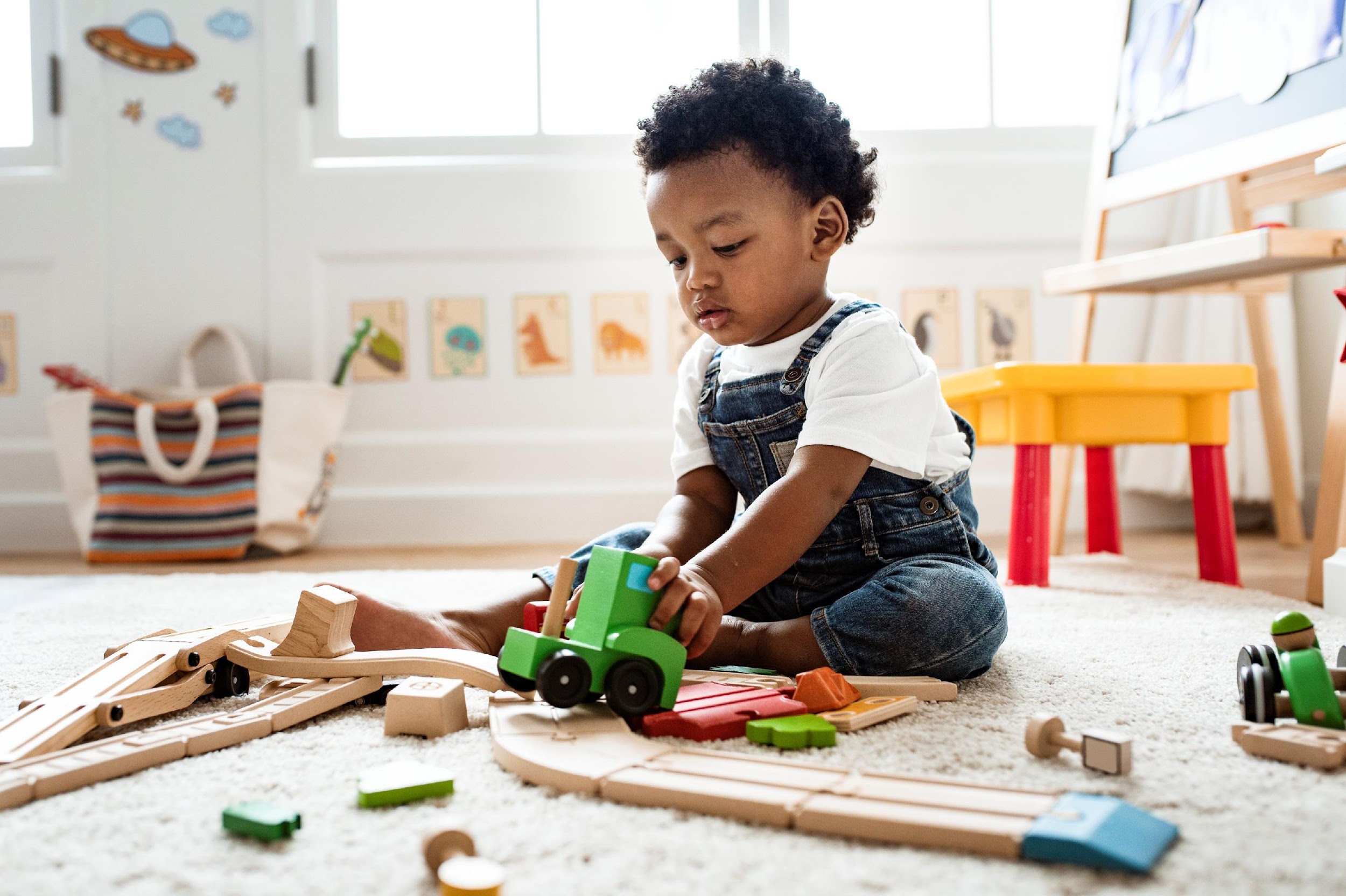 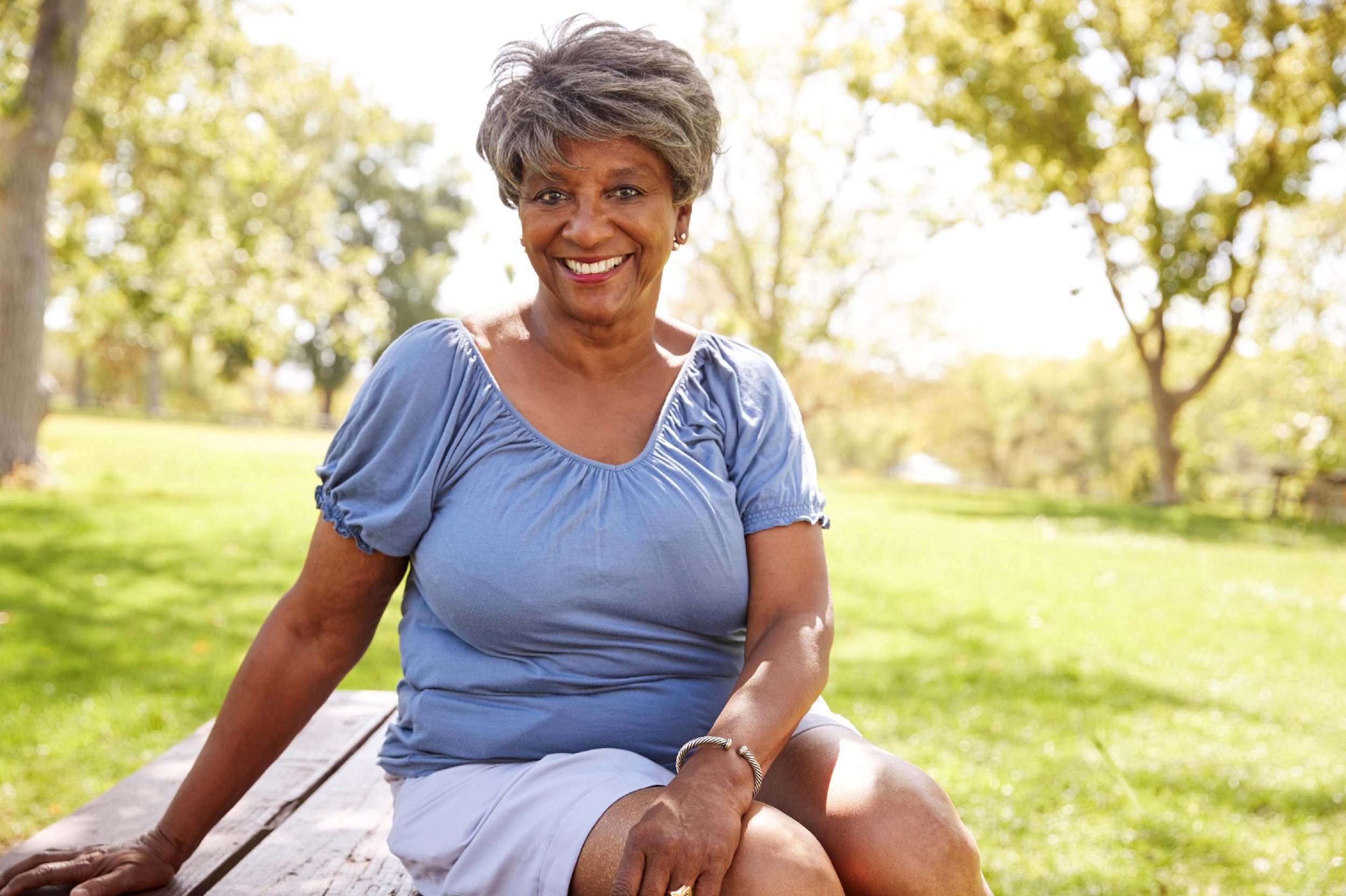 Pregnant & Lactating Women (PLW’s)
Older Persons
Children Under 
5 Years
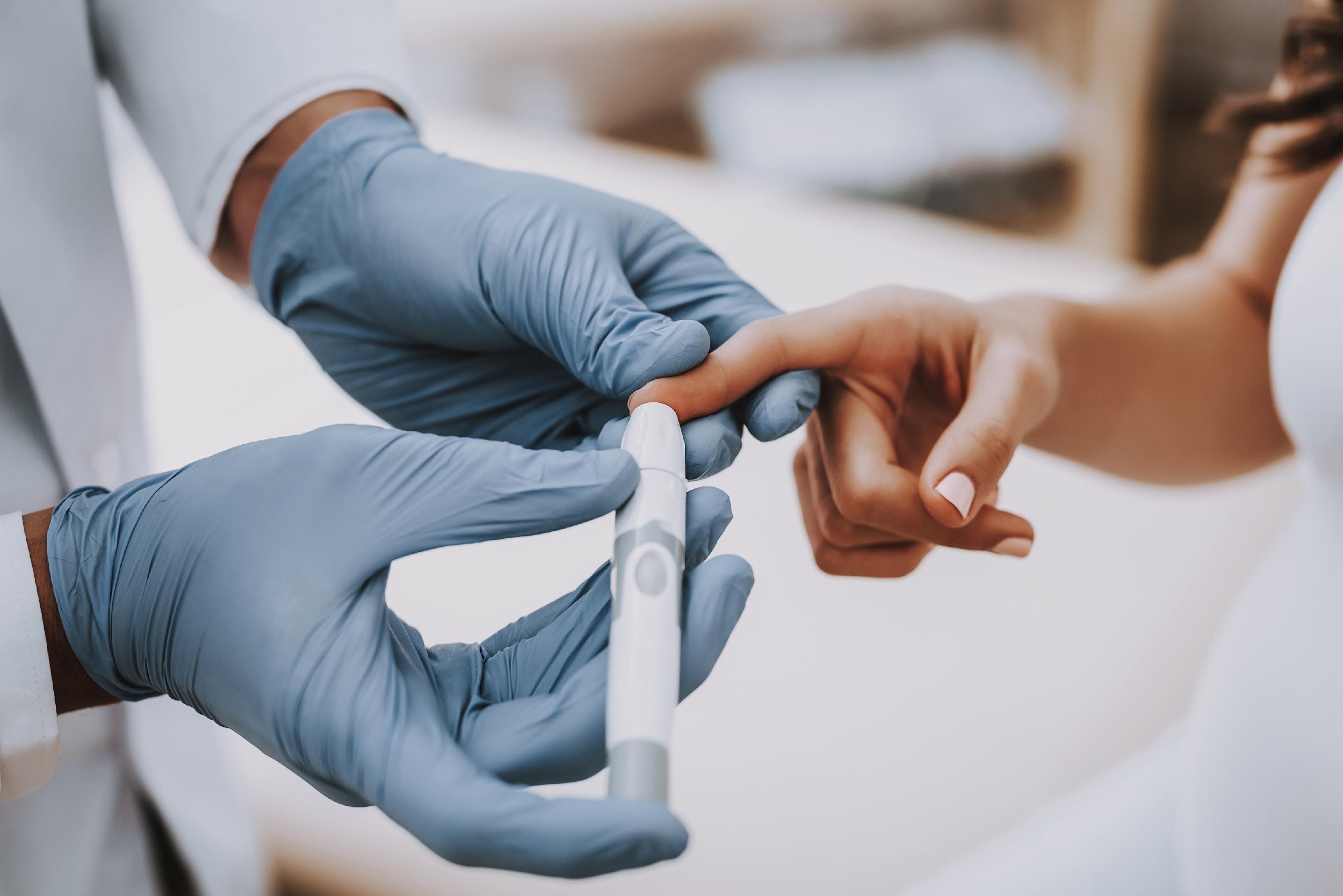 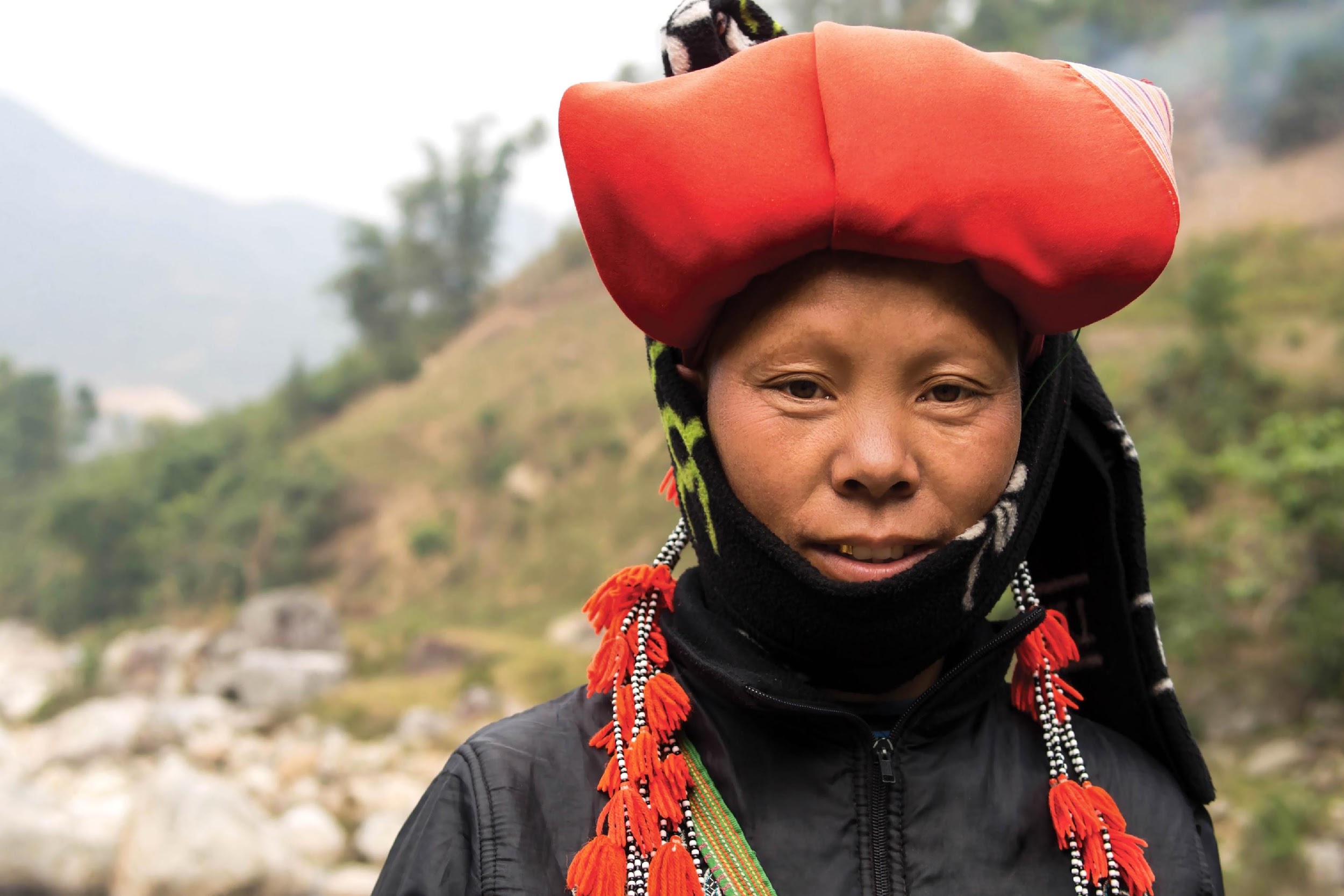 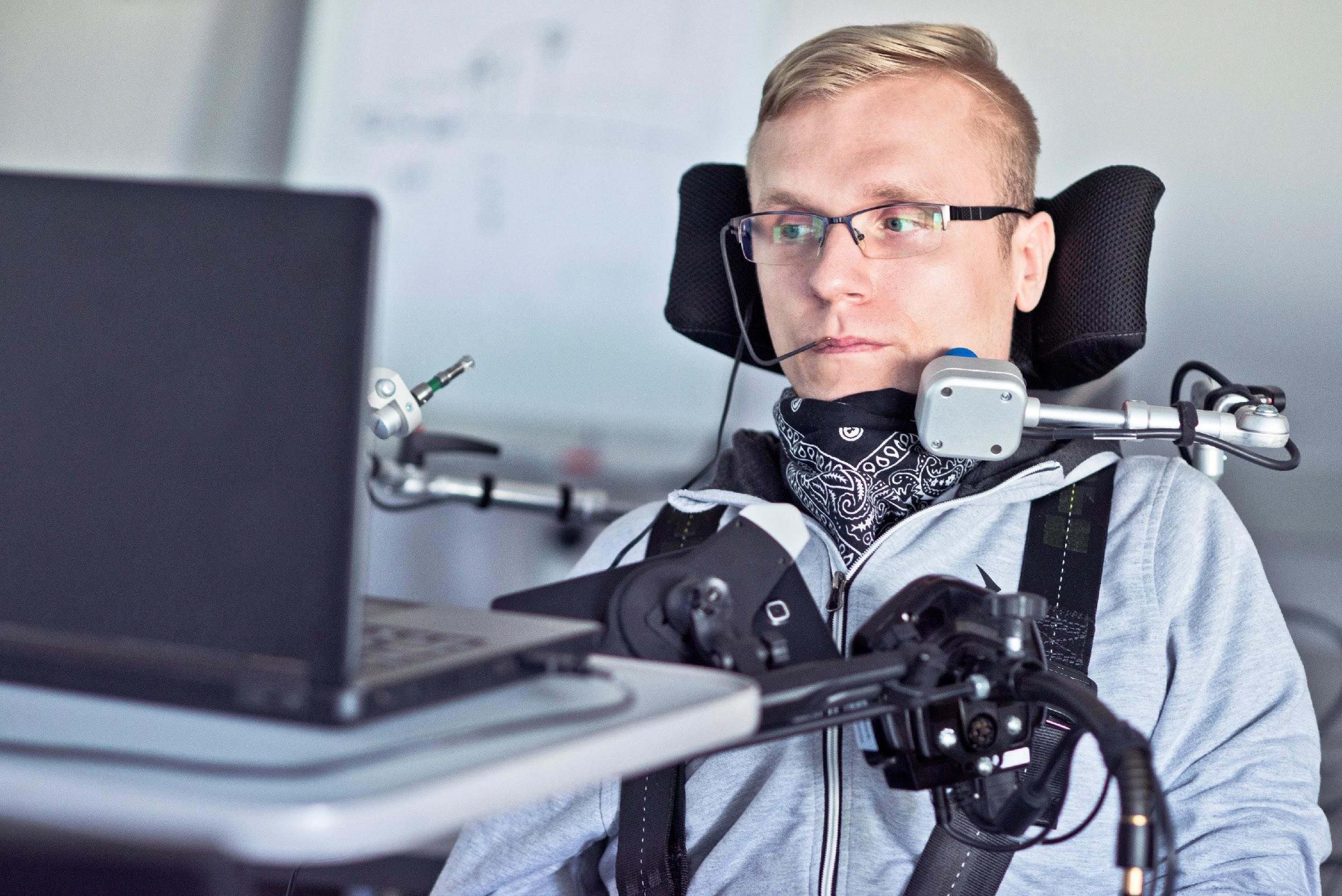 People Living With A Chronic Disease Diabetes, HIV/AIDS
Persons With 
Disabilities
Minority Ethnic Groups (Information Dissemination 
& Language Barriers)
Risk Factors
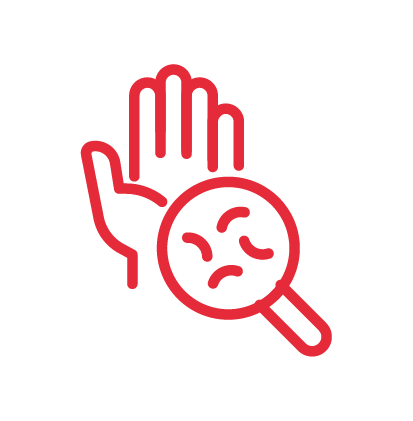 Poor Access To Safe Water & Adequate Food
Poor Sanitation 
& Hygiene Practices
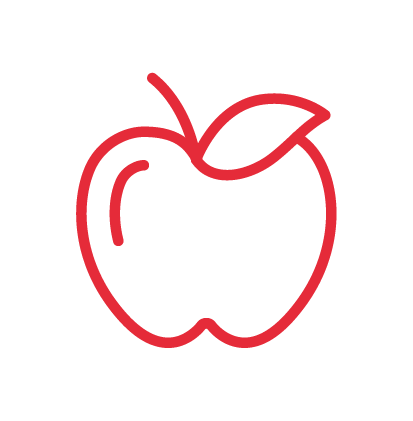 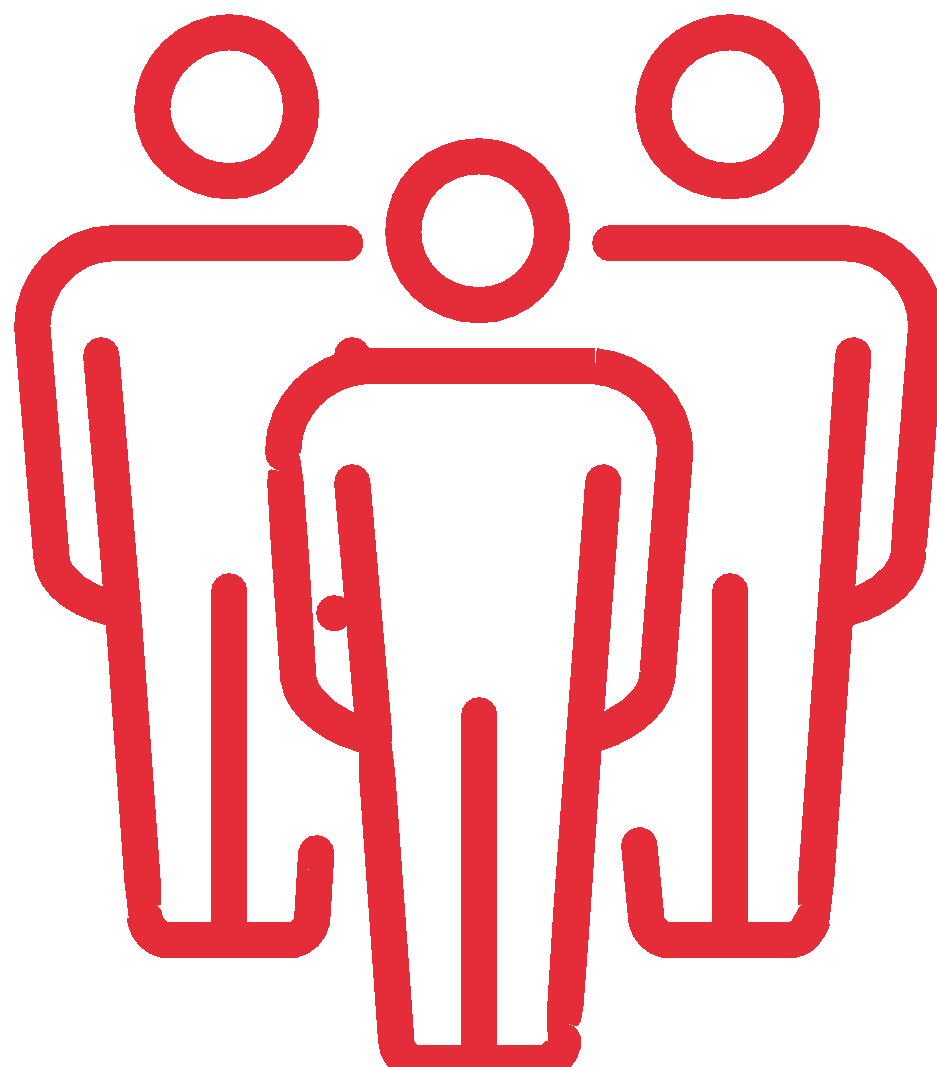 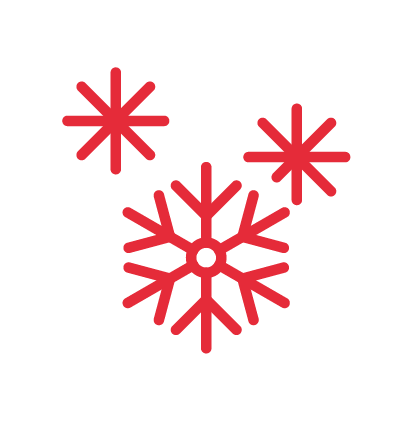 Seasonal Changes
Overcrowding
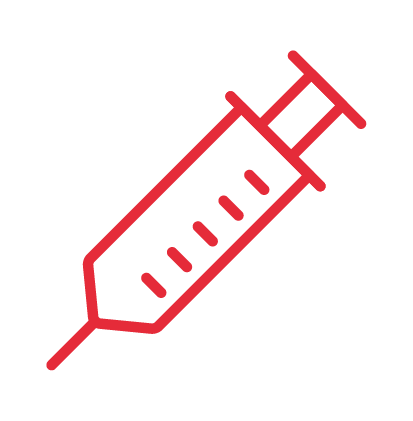 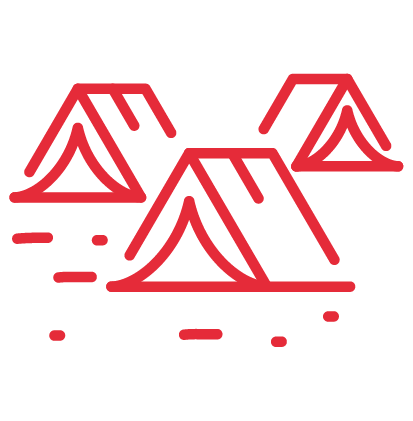 Lack Of Access To Treatment
Displaced Populations
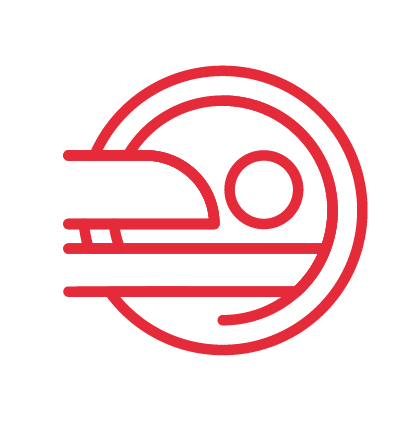 Low Levels Of Immunity 
(Have these diseases been in the
community before or are they new?)
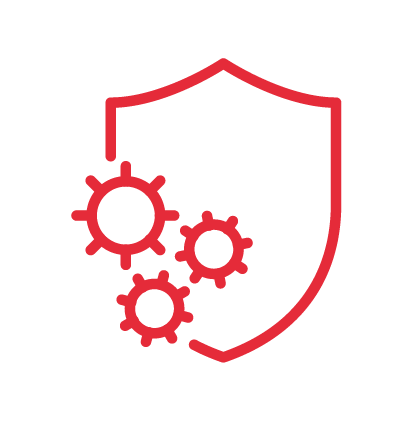 Underlying Conditions
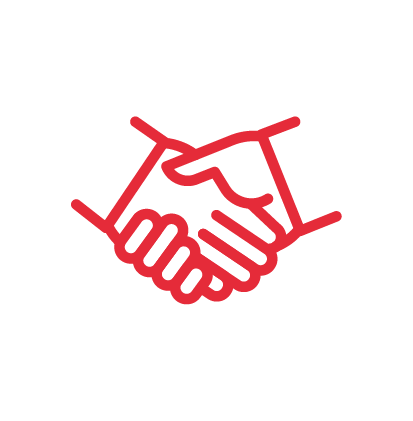 CDRT’s Role In Helping 
Manage An Epidemic
Assisting with  Community Preparedness
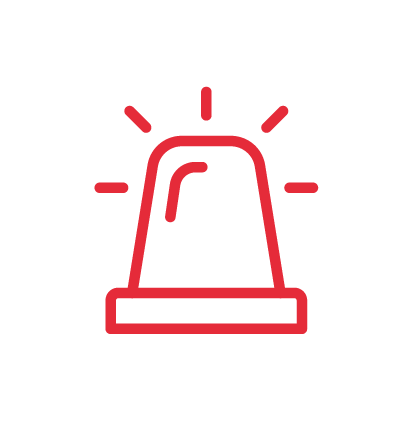 Monitoring outbreaks & contacting relevant health officials
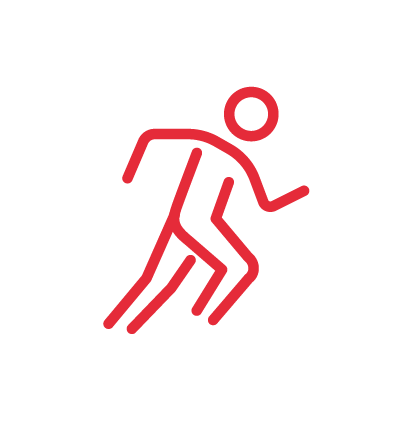 Responding appropriately and assisting with the mobilization of volunteers & education of the community
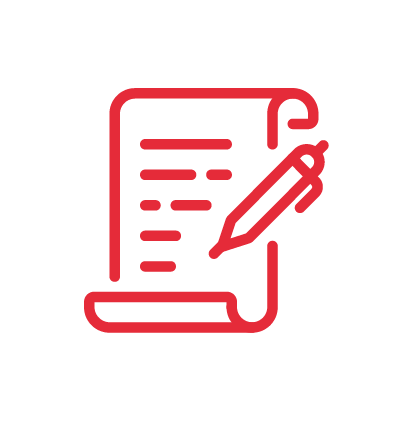 Reporting any changes in community that can have a negative impact on health
[Speaker Notes: It is important that volunteers and community members prepare for certain epidemic outbreaks in their community. In doing so CDRT members need to include in the community disaster plans ways to deal with epidemic outbreaks within the community and household levels.]
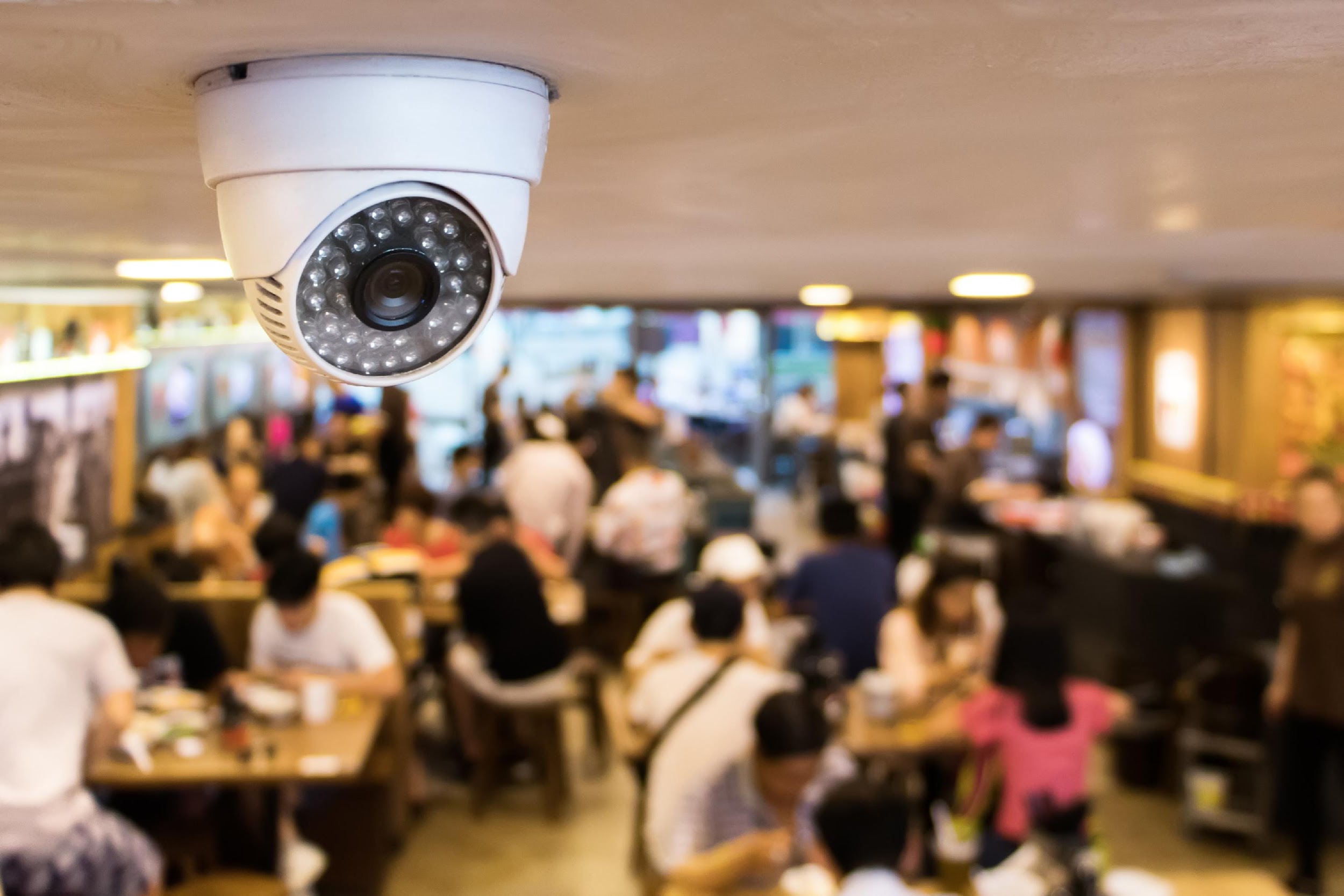 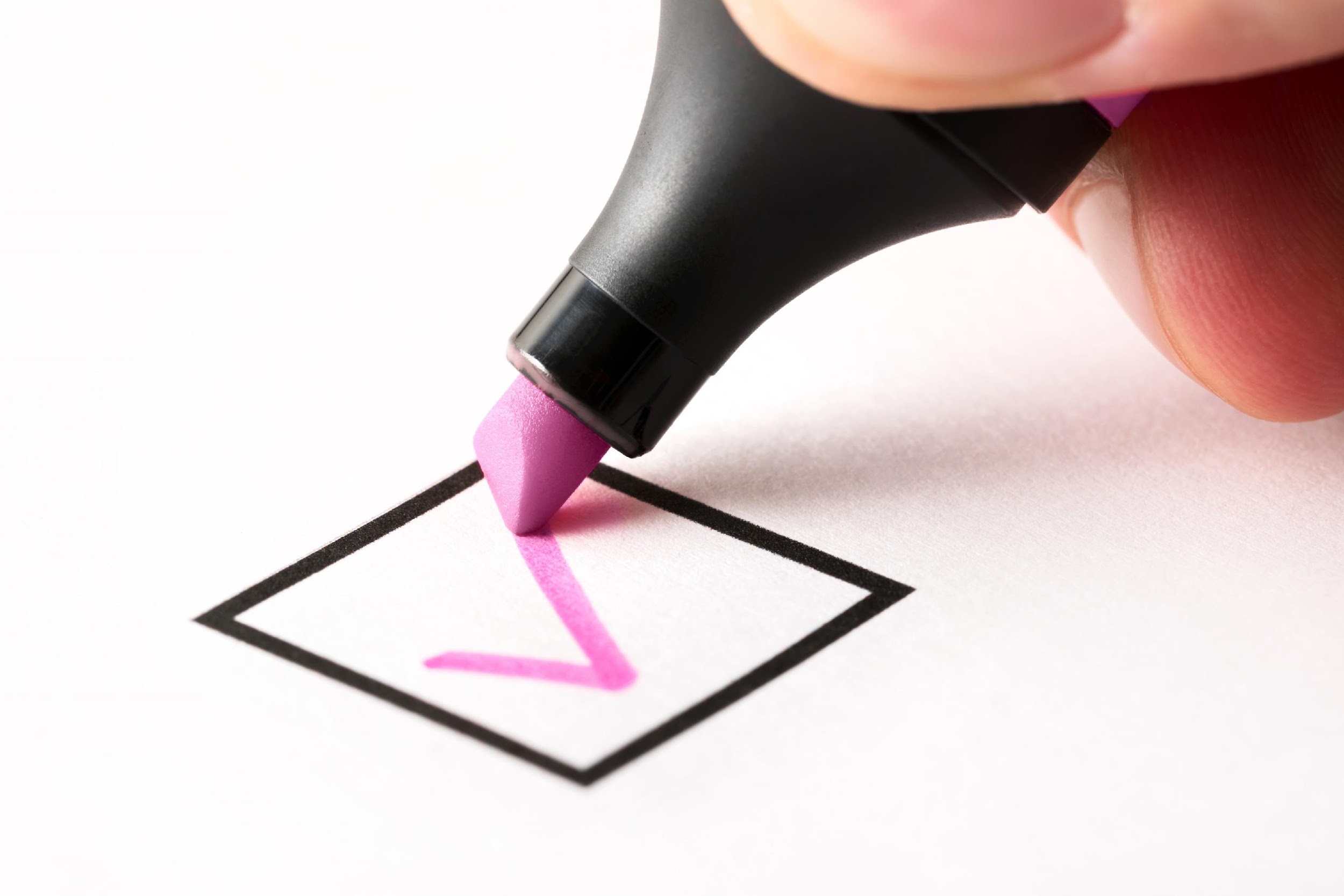 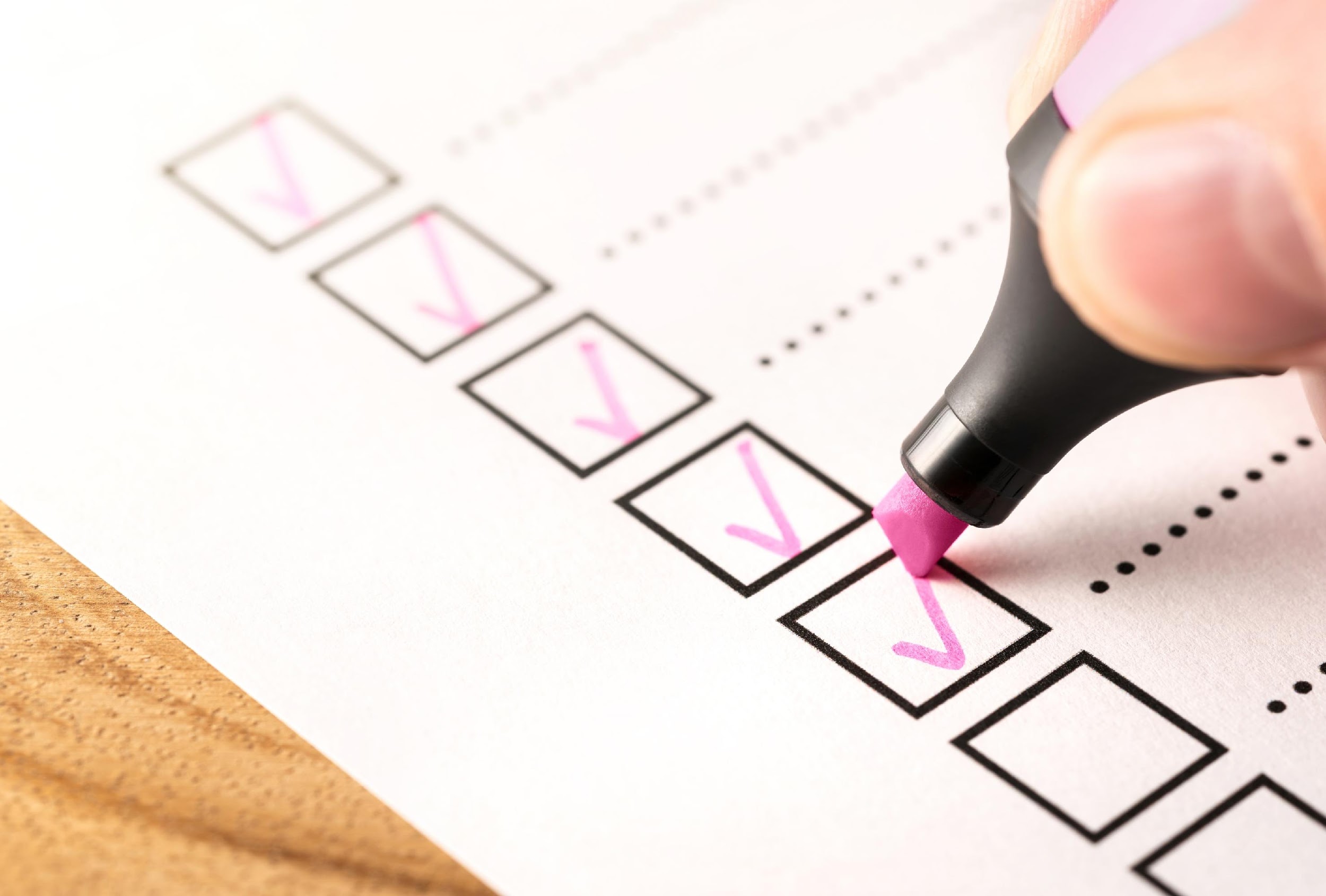 Assessing Risk For 
Potential Health Threats
Assisting with 
Community Preparedness
Rapid 
Assessment
Community Risk 
Assessment
Surveillance
Surveillance 
Of Diseases After Disasters
After some disasters, the ability of the health sector to respond to diseases is overwhelmed. 

In select cases Red Cross volunteers may be called upon to assist local health authorities in collecting data about a specific disease and its spread. 

Even where Red Cross volunteers do not have a formal surveillance role it is important to report symptoms that you see to relevant field officers. (e.g. many cases of diarrhea in one shelter.)

All people who report illness should be referred to the nearest health clinic.
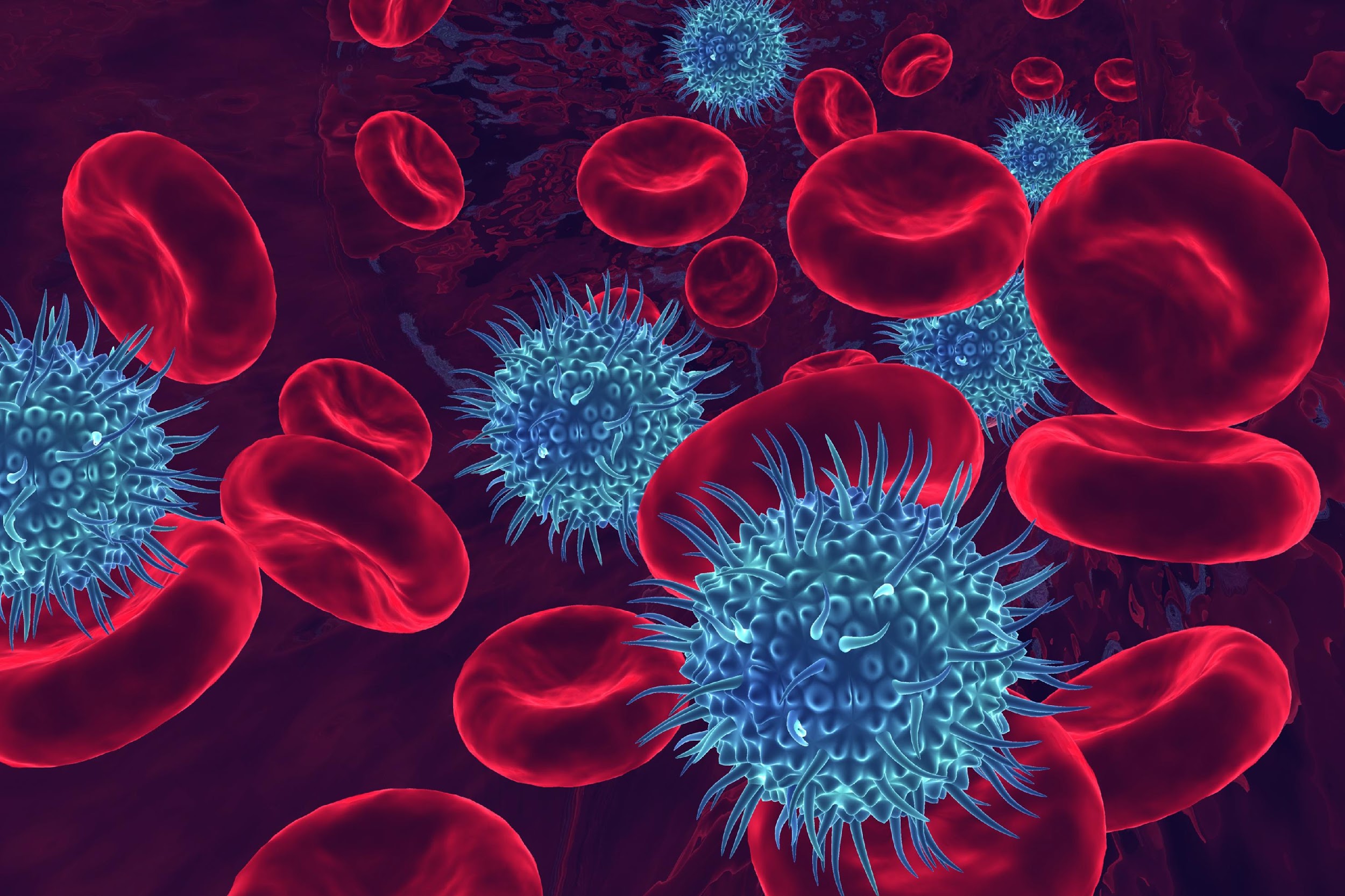 Diseases In 
Emergencies
Non communicable Diseases


Health conditions which cannot be spread from person to person.

They require ongoing treatment.
Types of Noncommunicable Diseases


Cardiovascular diseases
Diabetes
Cancer
Chronic lung diseases.
Impacts of Disasters on Persons with NCDs
The health of persons with NCDs can deteriorate as a result of the following:
 

Direct physical injury.
Loss of access to prescribed medication
Lack of water and food can add to physical and psychological stress
Lack of access to health services
How to Prepare?
Include a backup supply of prescribed medication in your disaster kit.

Store appropriate non-perishable foods in your disaster kit.

Include instructions for emergency care in your family emergency plan.
Types of Communicable Diseases
Communicable Diseases


Communicable diseases spread from one person to another or from an animal to a person.

The spread often happens via airborne viruses or bacteria, but also through blood or other bodily fluid. 

The terms infectious and contagious are also used to describe communicable disease
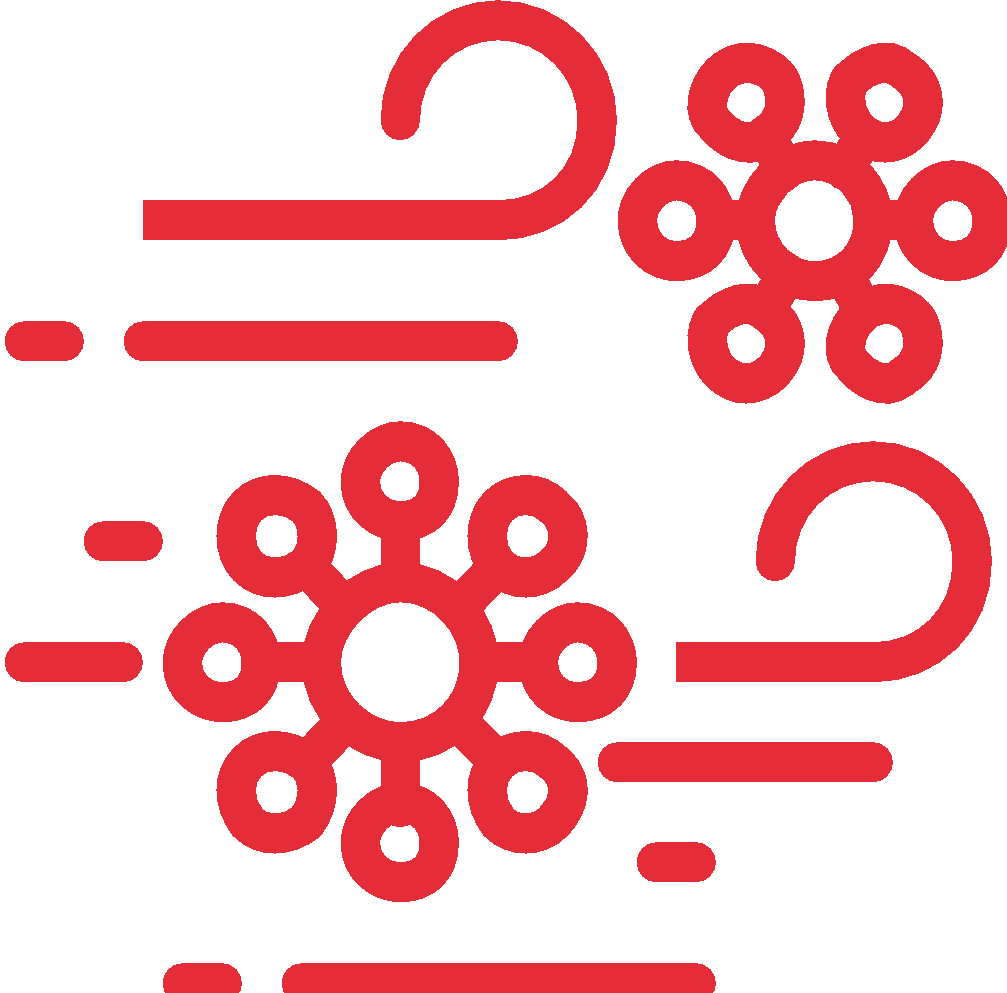 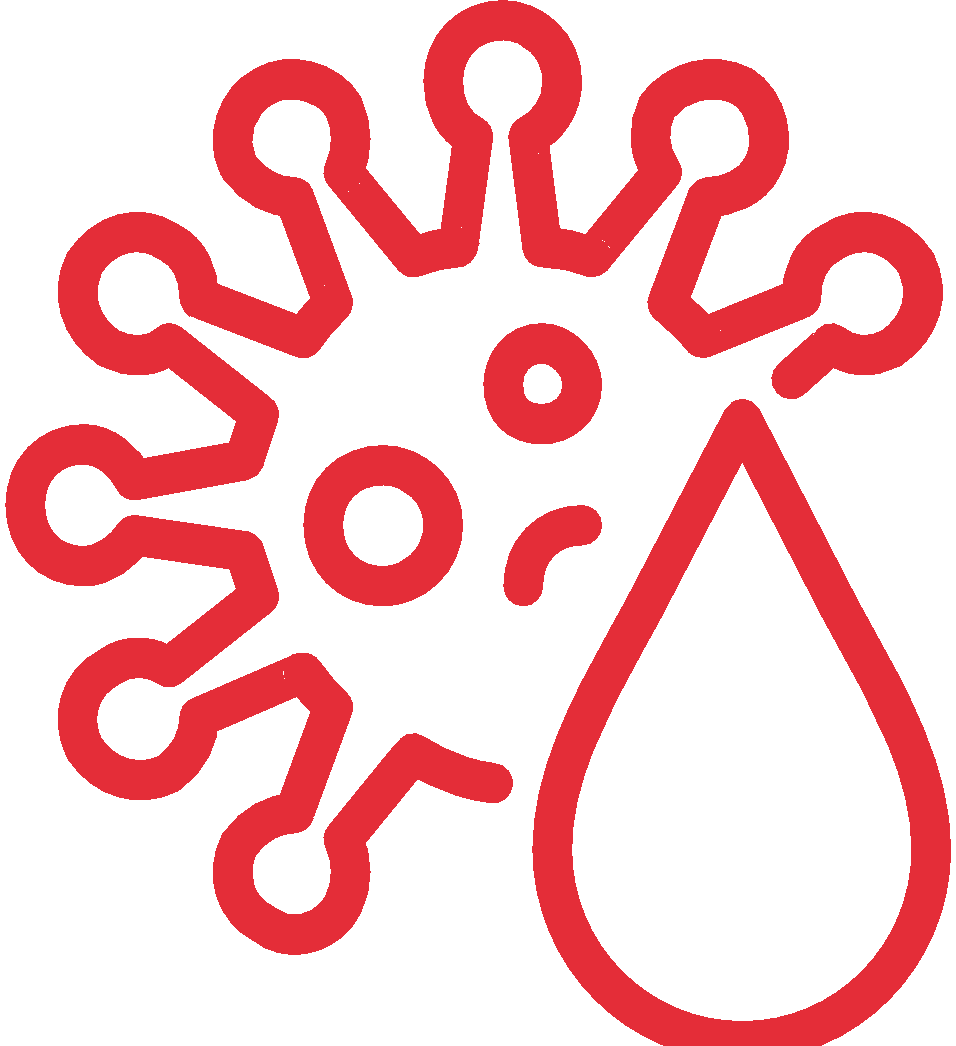 Air-Bourne
Water-Bourne
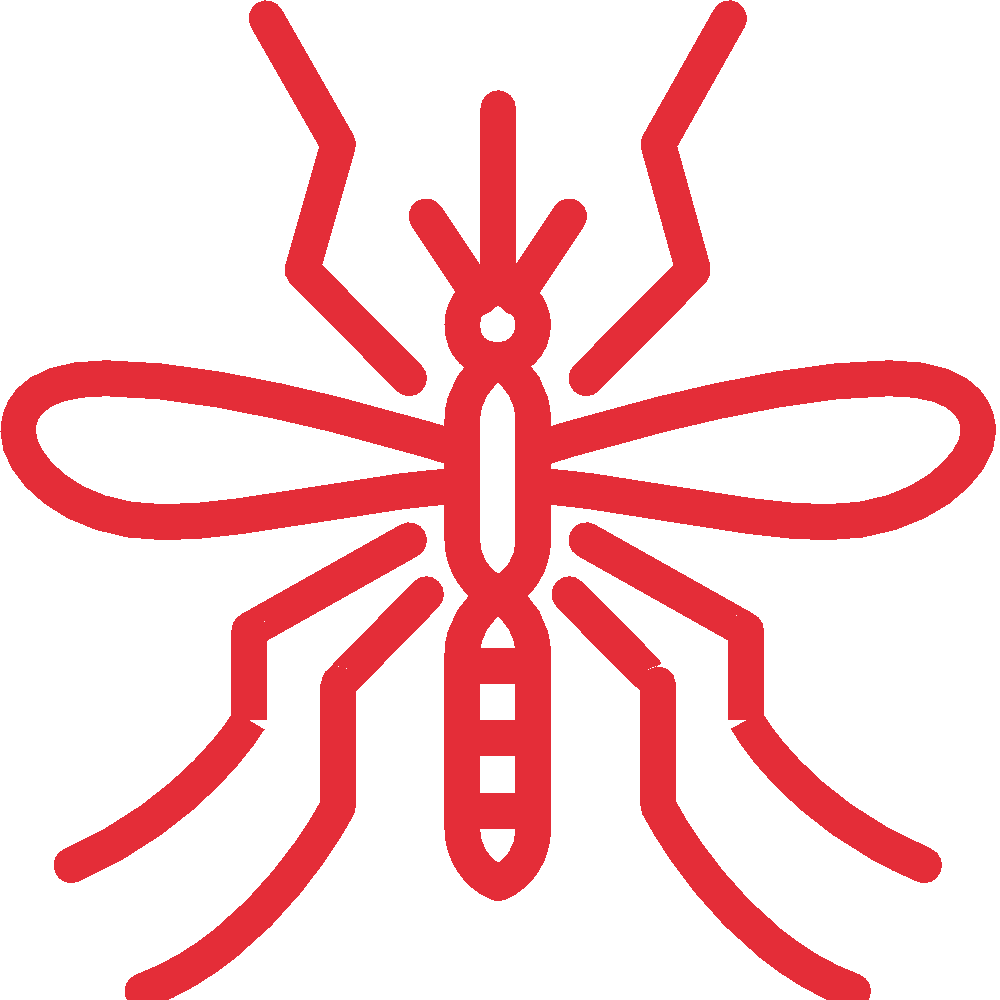 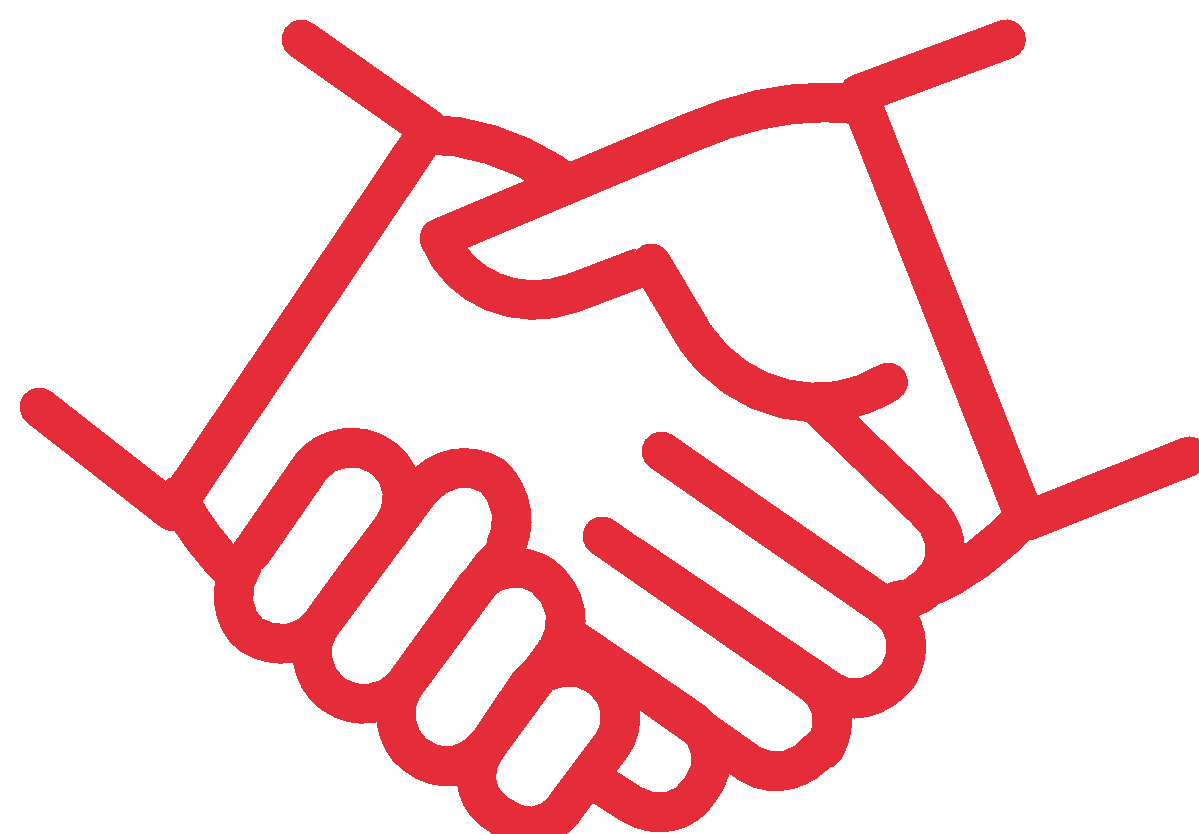 Vector Bourne
Direct Contact
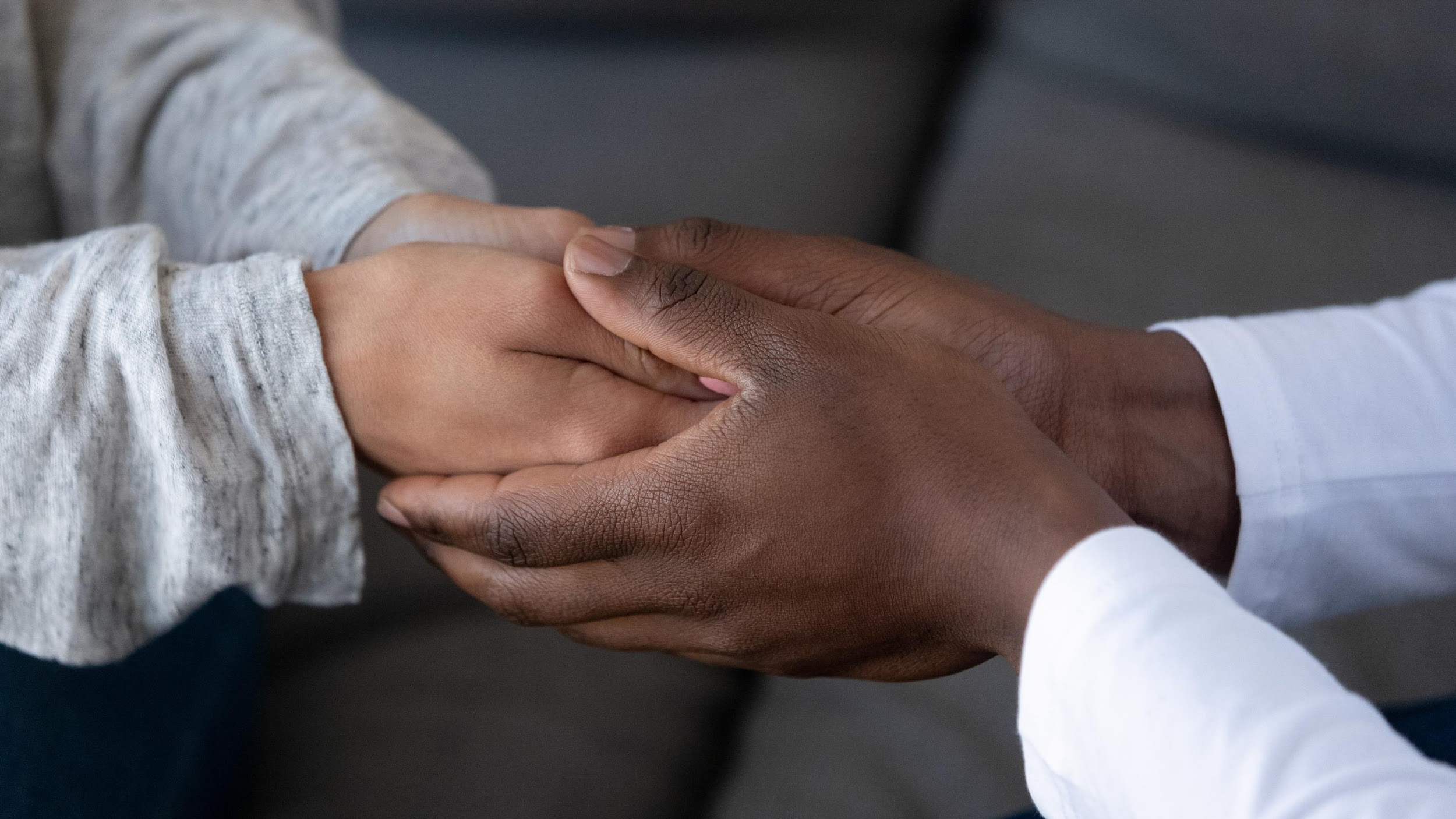 Human 
To Human
Direct
Sneezing 
Coughing
Touching
Mother to Unborn Baby
Indirect
Touching something that’s Infected

Drinking after someone with an infectious disease
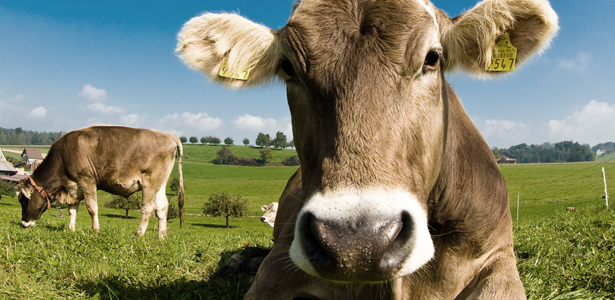 Animal 
To Human
Direct
Eating Animals
Bugs Biting You
Getting Scratched
Getting Stung
Indirect
Petting Animals then touching your eyes, nose or mouth

Drinking water after an infected Animal
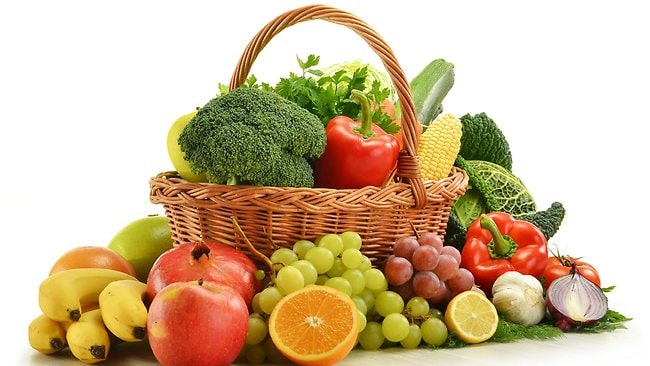 Plant
To Human
Direct
Eating Unwashed Fruits & Vegetables

Touching Fruits then putting your fingers in your eyes or mouth
Air Bourne

Germs spread through the air.
(E.g. When someone sneezes or coughs.)
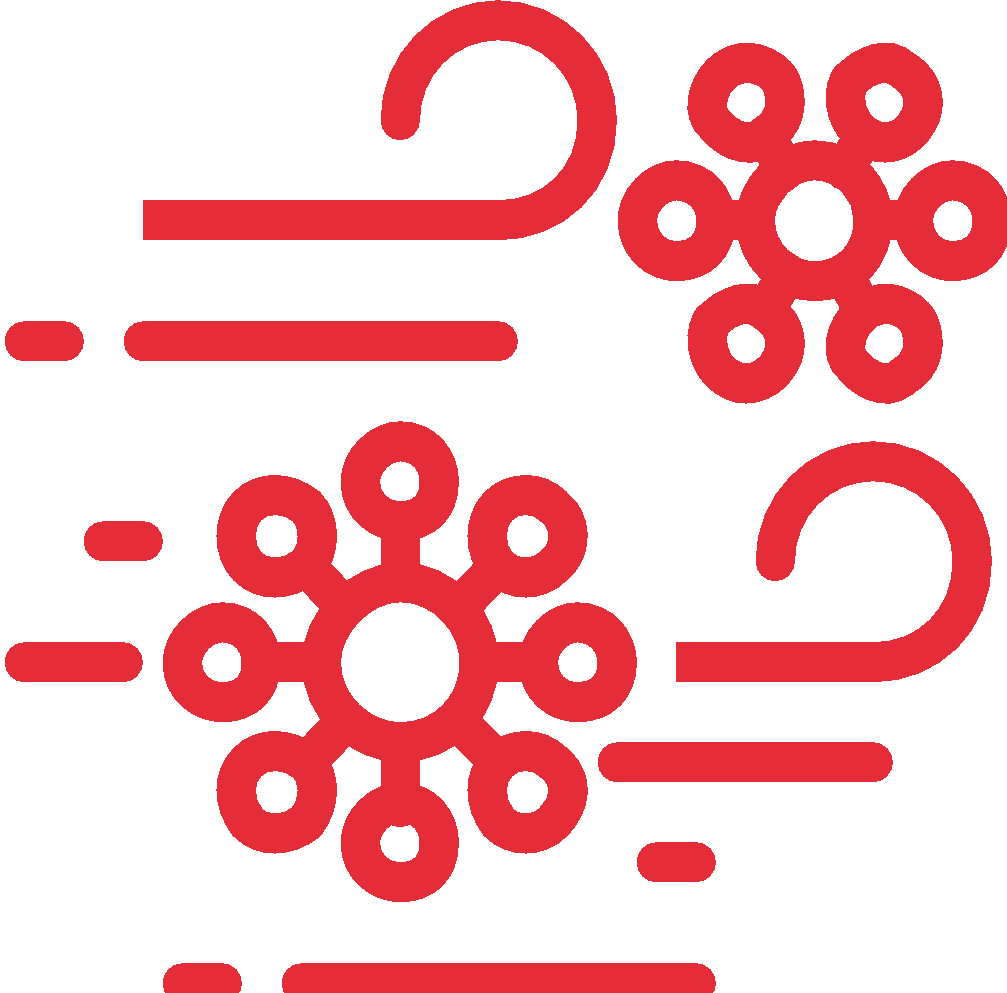 Examples of Common Air Borne Diseases

Influenza like illnesses (H1N1 & Swine Flu) 

Measles

Whooping Cough 

Chicken Pox

Tuberculosis

Pneumonia & Other Respiratory Diseases
Water Bourne

Water contaminated with germs can cause illness on ingestion or skin contact.
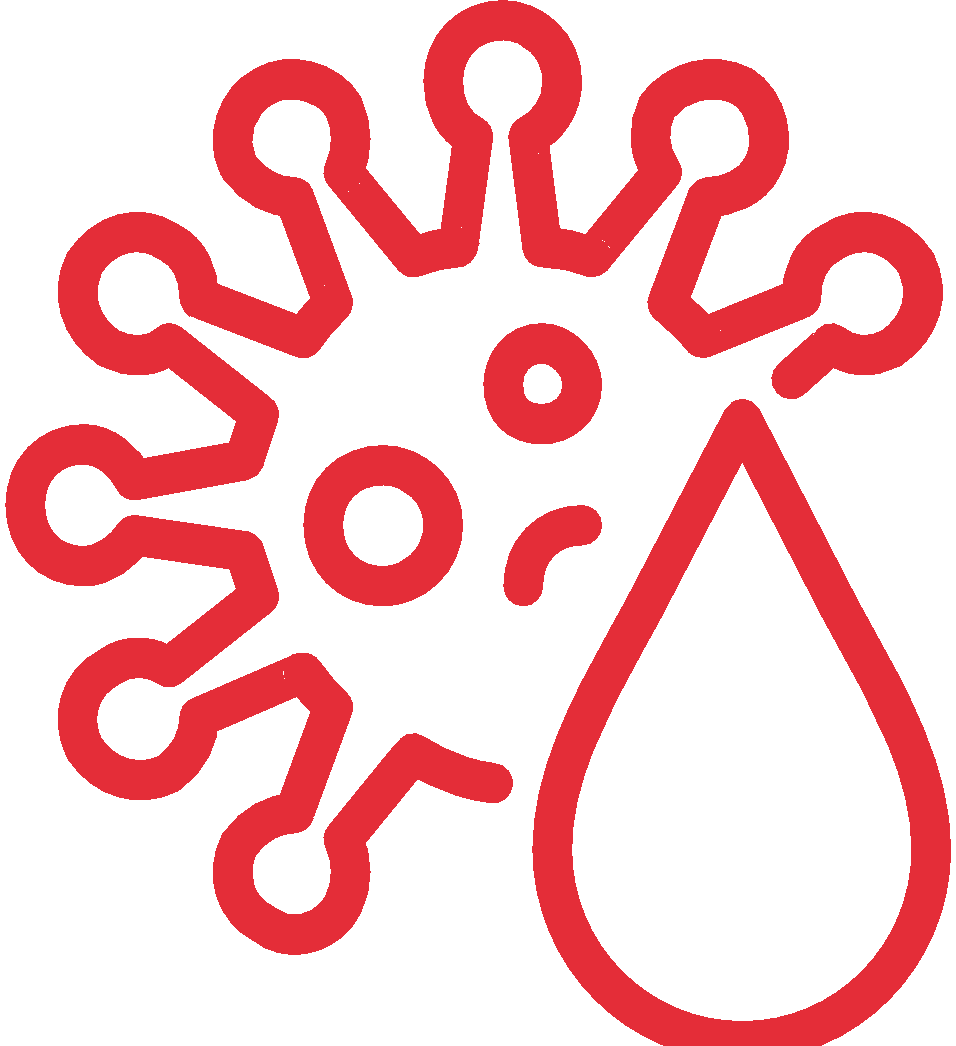 Examples of Common Water Borne Diseases

Gastroenteritis

Cholera

Infection with Water Borne diseases most often result 
in Diarrhea
Diarrhea 

Diarrhea is defined as the passage of three or more loose or liquid stools per day (or more frequent passage than is normal for the individual).
Frequent passing of formed stools is not diarrhea, nor is the passing of loose, "pasty" stools by breastfed babies.


The most severe threat posed by diarrhea is dehydration. During a diarrheal episode, water and electrolytes are lost through liquid stools, vomit, sweat, urine and breathing. Dehydration occurs when these losses are not replaced.
Other Modes Of Diarrheal Disease Transmission
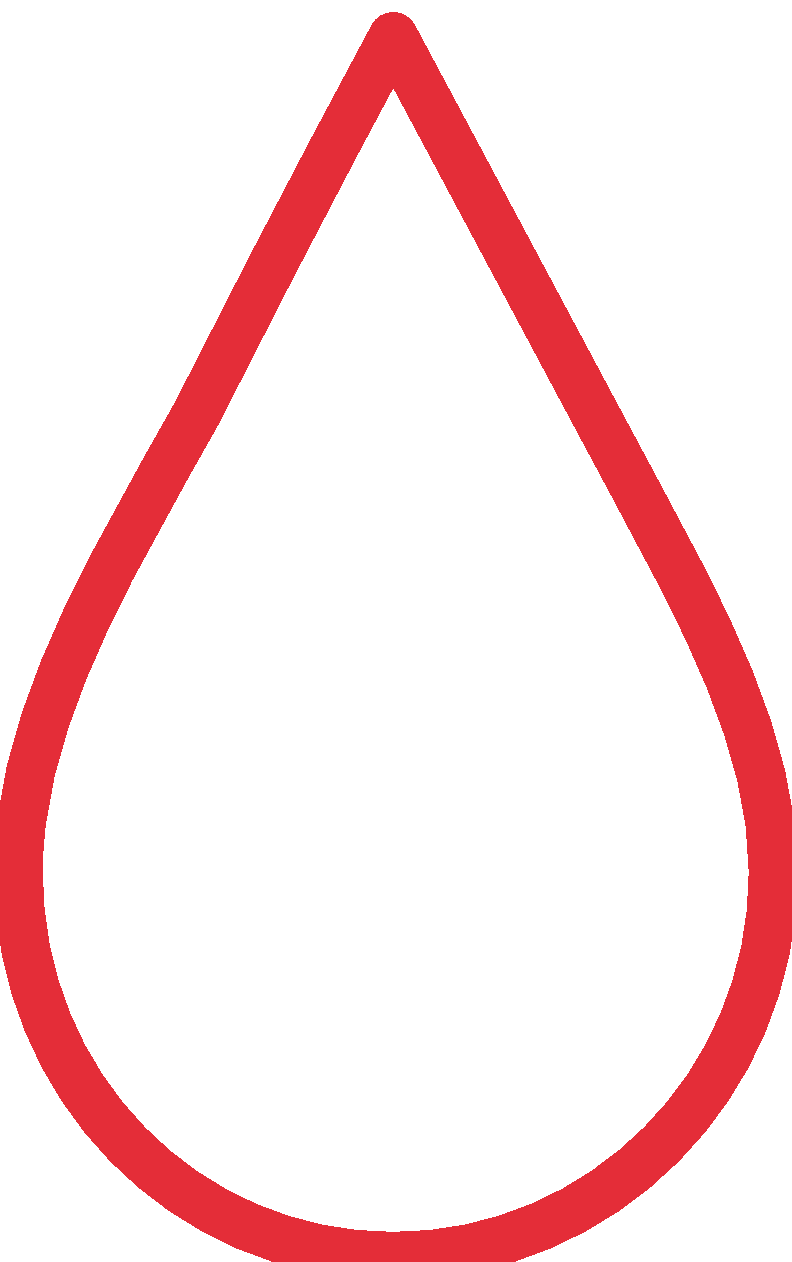 Water Borne 


Food Borne


Easy to spread in overcrowded conditions with poor access to sanitation and safe water, poor hygiene
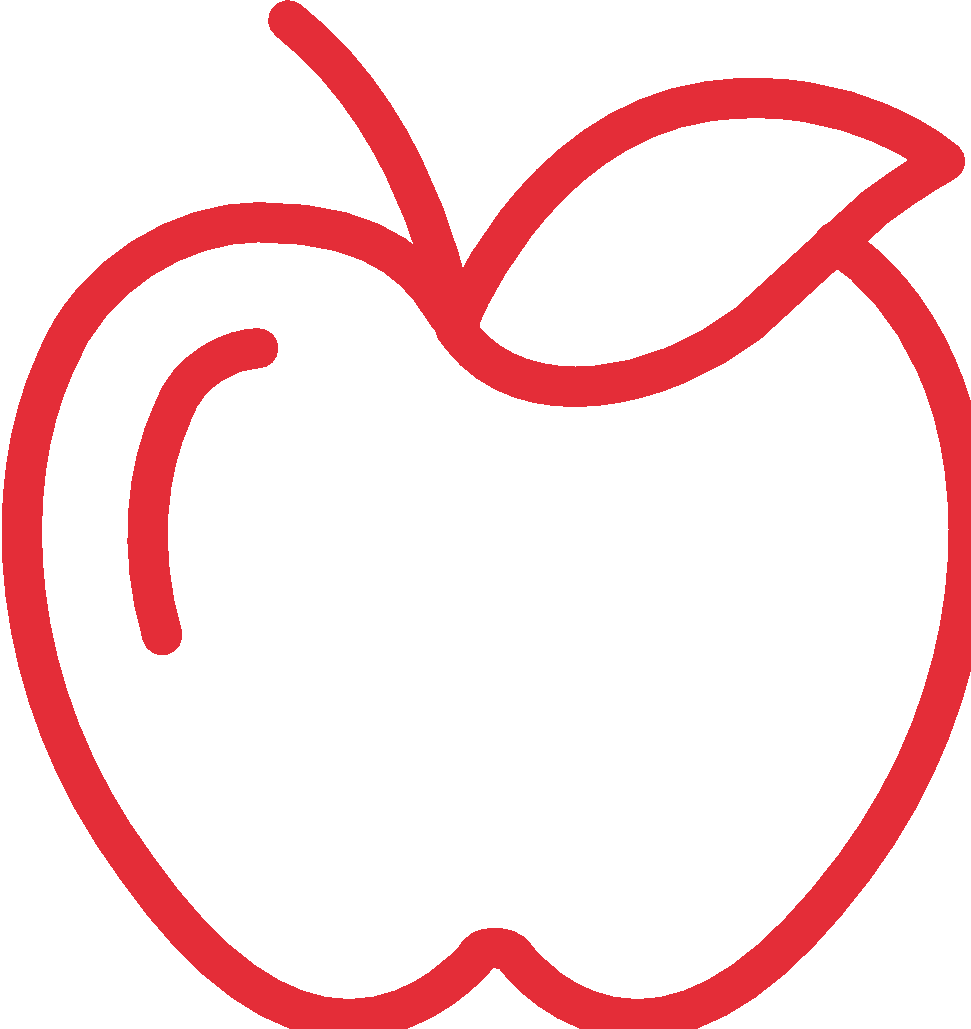 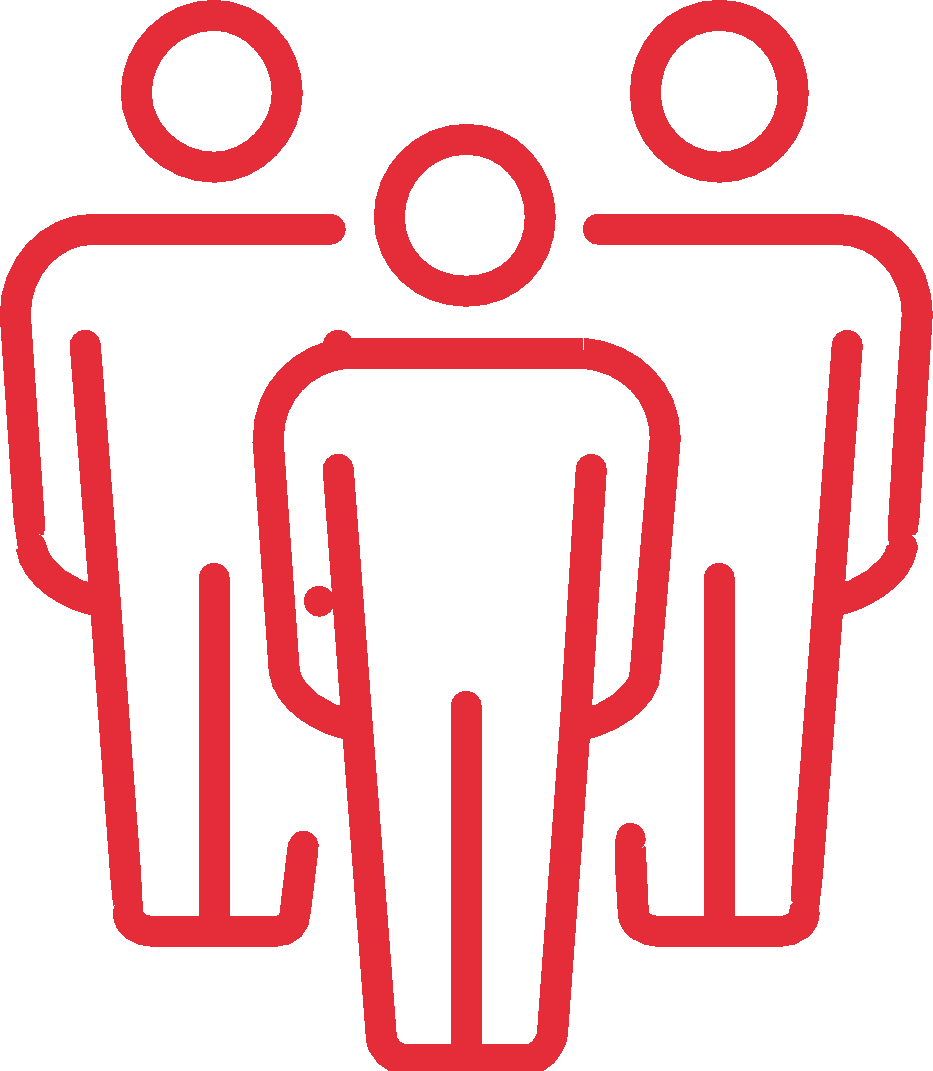 Vector Bourne

A vector is a disease-carrying agent, normally an insect or animal and vector-borne diseases are a major cause of sickness and death in many disaster situations.
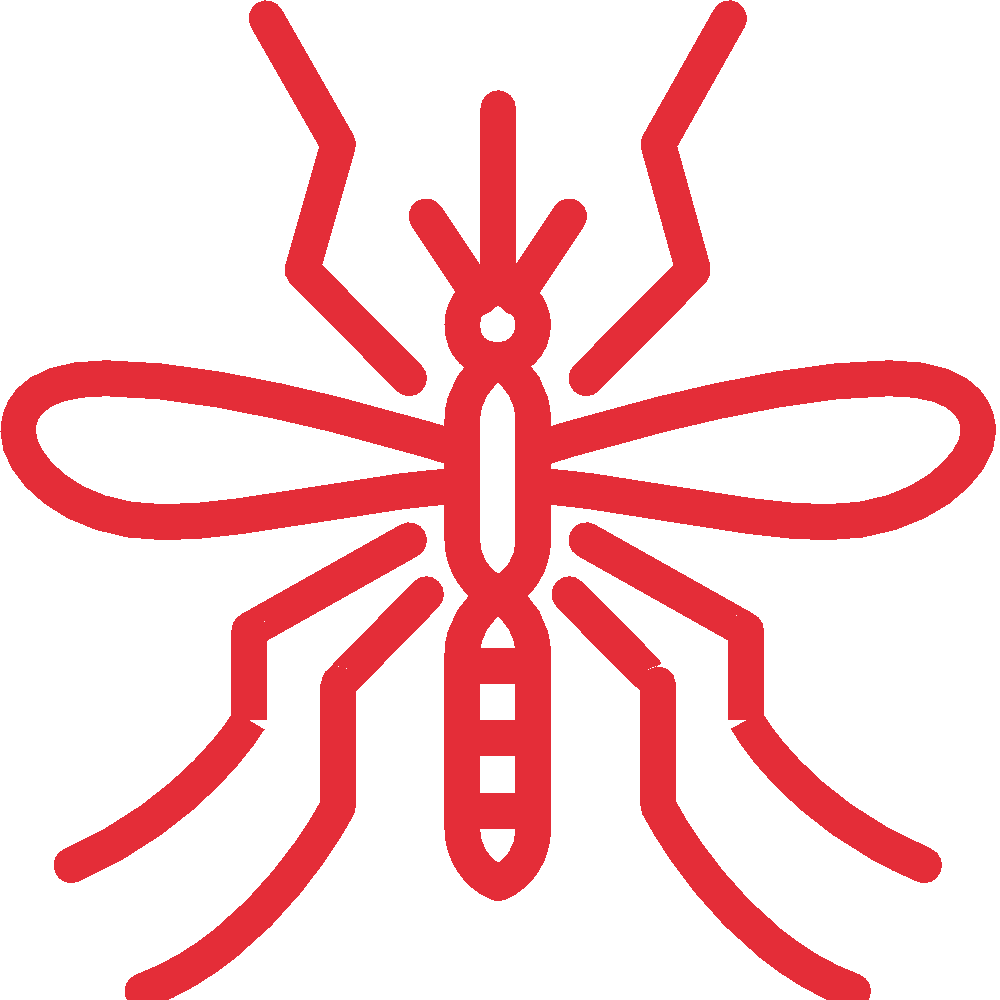 Main Vectors For Diseases: Mosquitos


DAYTIME BITING

Aedes  

Chikungunya
Dengue Fever
Yellow Fever
Zika
NIGHT-TIME BITING

Anopheles  

Malaria

Culex

West Nile Fever
Main Vectors 
For Disease Transmission
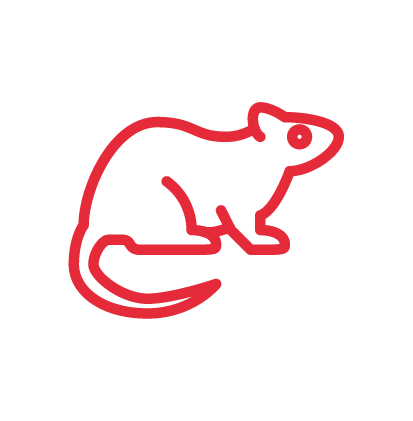 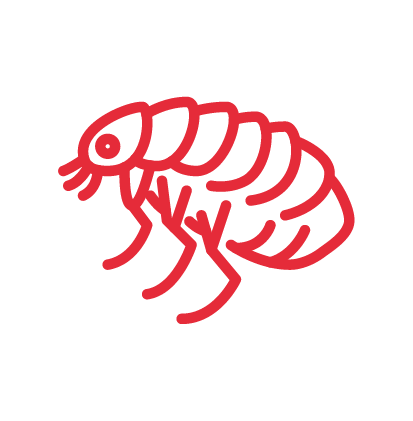 Ticks

Lyme Disease
Rickettsia 



Bedbugs & Fleas

West Nile Fever
Rats & Mice (Urine Contact)

Leptospirosis
Rickettsia 


Flies

West Nile Fever
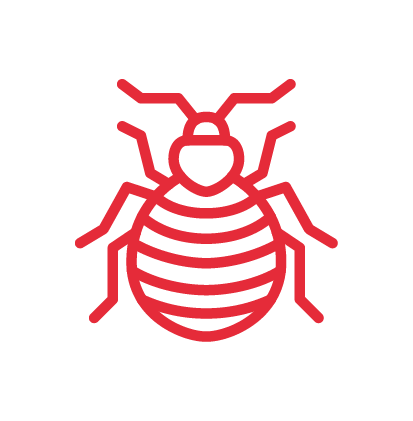 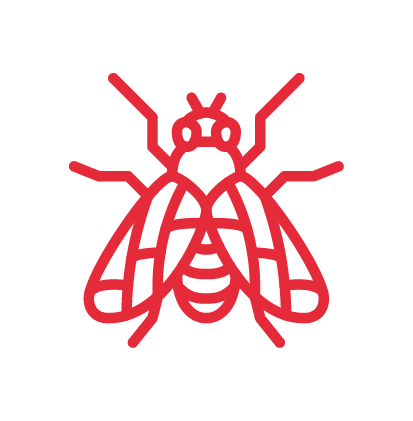 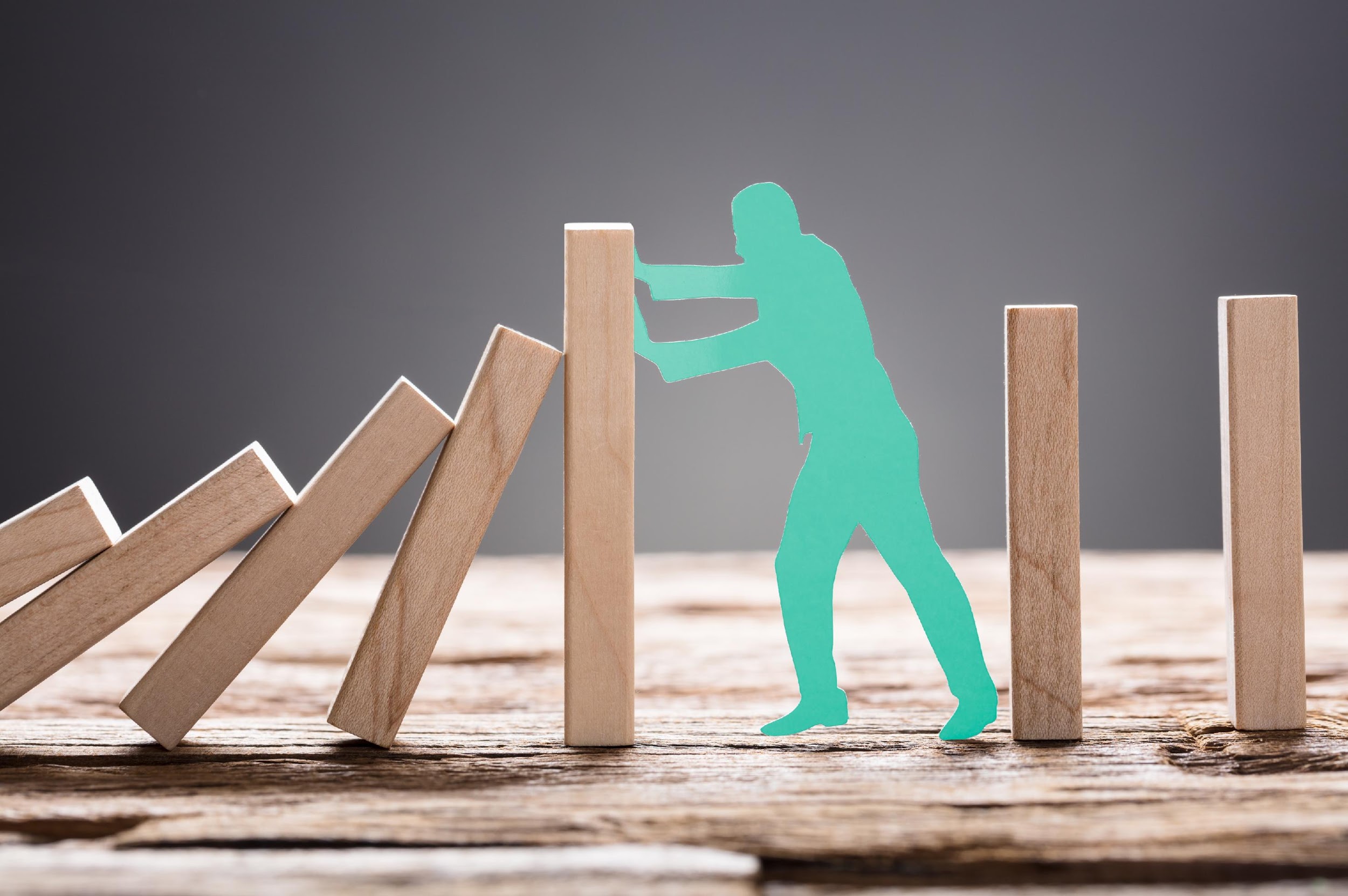 Preventative
Measures
Proper Sanitation Measures
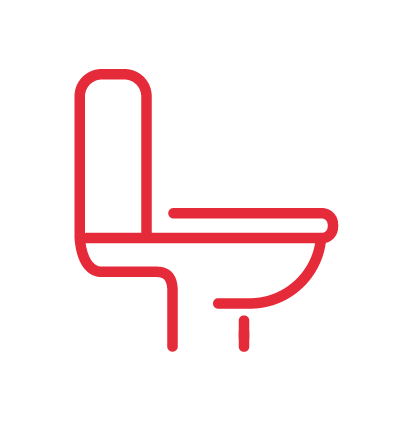 Ensure safe excreta disposal 
(latrine construction when necessary)


Proper solid waste collection and disposal
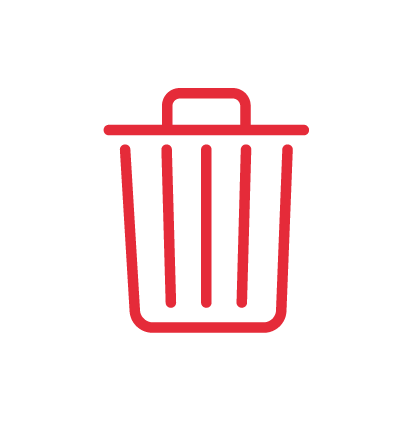 Community education and mobilization to reduce standing water where mosquitoes are likely to breed

Wash fruits and vegetables before eating

Do not eat raw or undercooked meat or eggs
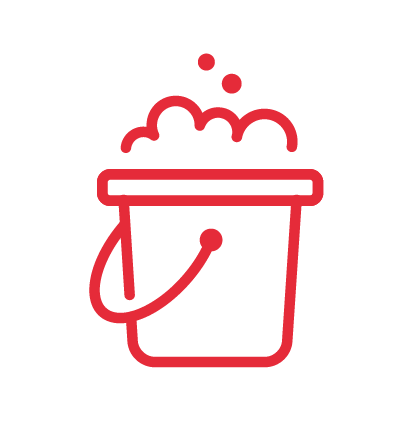 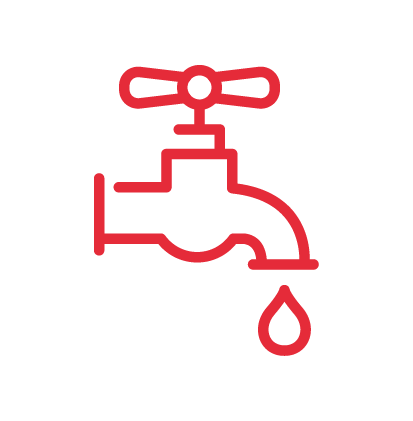 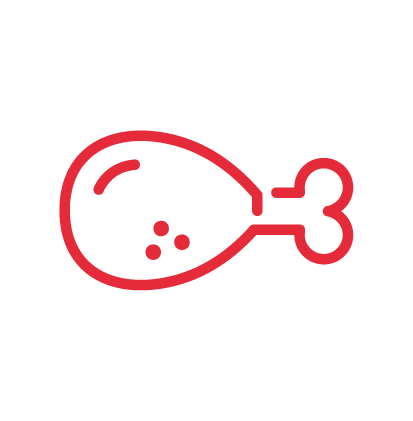 Personal Hygiene Measures
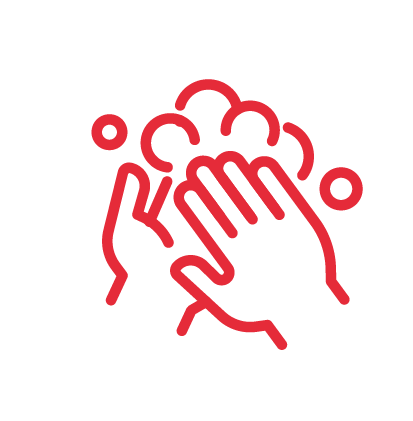 Wash your hands thoroughly and regularly using soap and water or an alcohol base sanitizer
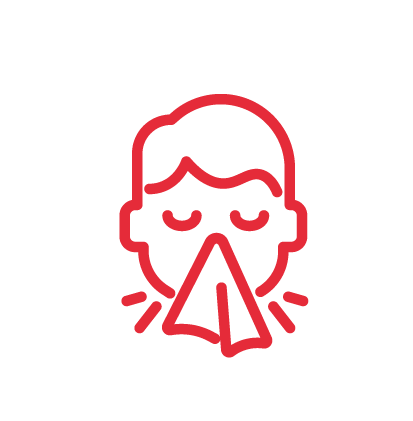 Cover your mouth with a tissue when you sneeze or cough
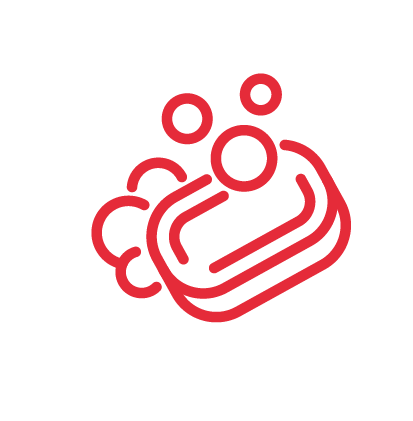 Proper daily dental hygiene
ECV: Epidemic Control For Volunteers
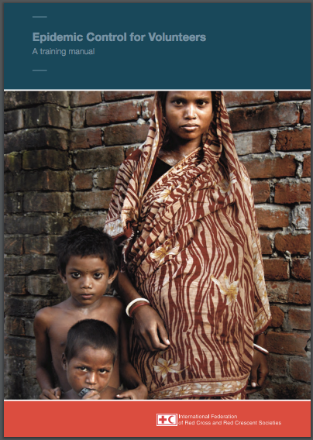 Training manual 
Disease tools
Action tools
Community Message Tools

Access the revised toolkit online at: http://ifrcgo.org/ecv-toolkit/
[Speaker Notes: For more information, you can access this document]
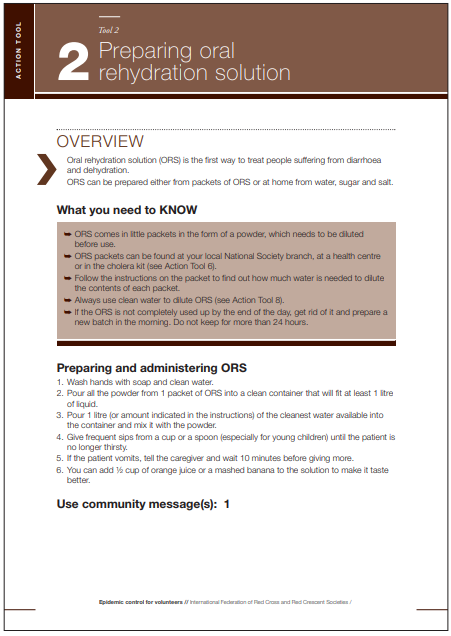 Disease, Actions & 
Community Message Tools
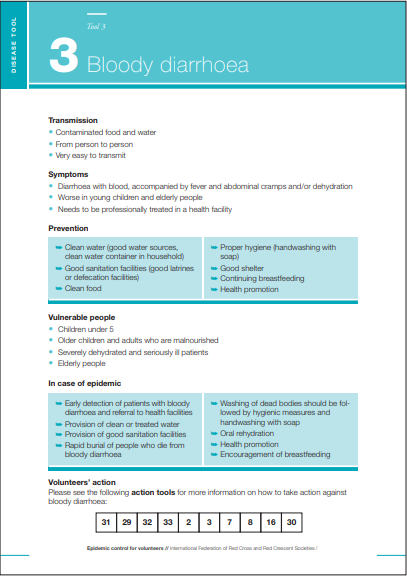 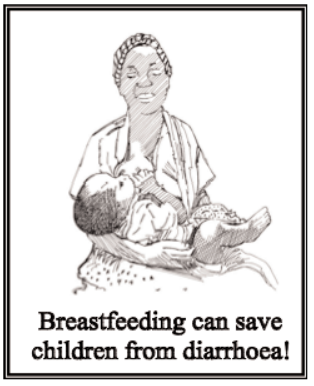 [Speaker Notes: Visit the PAPE E-Library on CADRIM’s website for messages: https://www.cadrim.org/pape-e-library]
Community Based Health And First Aid       (eCBHFA)
RCRC approach used to empower communities to identify and address their health issues 

Volunteers are trained in 5 core modules and develop community action plans with the community

Prevention modules are implemented based on community needs and action plans
Related eCBHFA prevention modules:
http://ifrc-ecbhfa.org/guides-and-tools/

Health in Emergencies

Communicable Disease Prevention
Life-Threating Conditions
The three main “Killers” in a medical emergency
Airway Obstruction

Bleeding

Shock
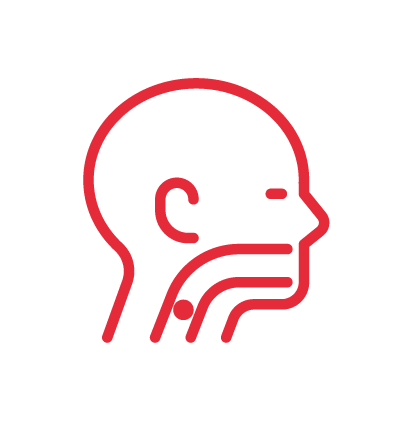 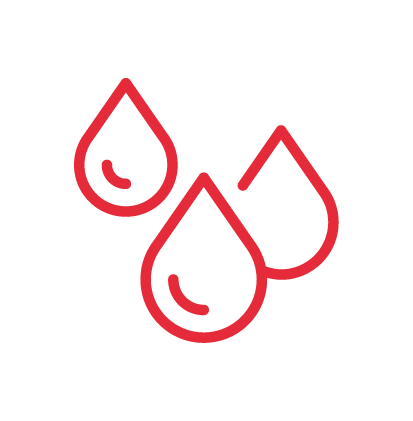 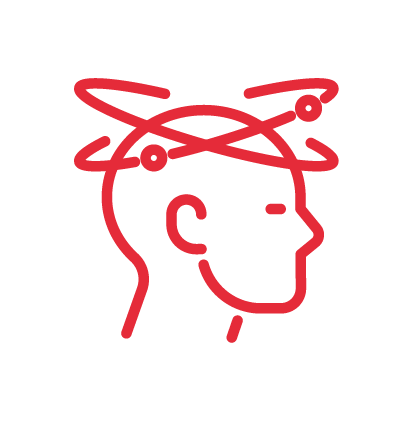 Head-Tilt/ Chin-Lift Method For Opening An Airway
Treating an Airway Obstruction- Opening 
the 
Airways
[Speaker Notes: A victim with a suspected airway obstruction must be checked immediately for breathing and, if necessary, the airway must be opened.

When the victim is not breathing, use the Head-Tilt/Chin-Lift method of opening the airway.]
Treating Bleeding- Types of Bleeding
Three Main Types Of Bleeding


Arterial Bleeding:
Arteries transport blood under high pressure - spurting bleeding.


Venous Bleeding:
Veins transport blood under low pressure - flowing bleeding.


Capillary Bleeding:
Capillaries also carry blood under low pressure - oozing bleeding.
Treating Bleeding- Control Bleeding
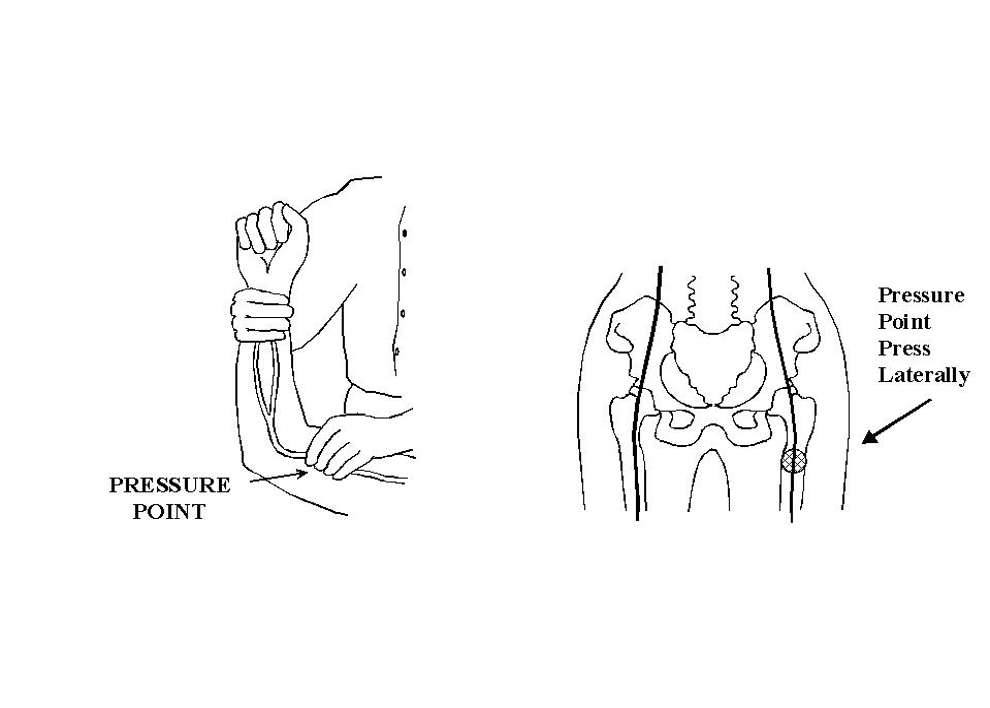 Brachial Pressure Point
Femoral Pressure Point
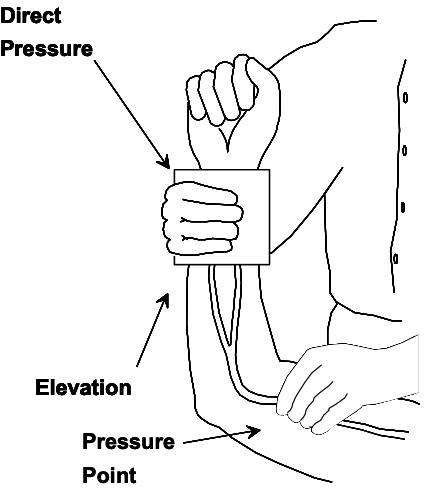 Treating Bleeding- Control Bleeding
Methods for Controlling Bleeding by using direct pressure on wound, elevation, and pressure points.
Treating 
For Shock – Signs of Shock
The Main Signs Of Shock To Look For Are:

Rapid and shallow breathing.
 
Failure to follow simple commands, such as, “Squeeze my hand.”

Changes in skin color.

Capillary refill (how long it takes for the color to return) is greater than 2 seconds
Treating 
For Shock -   
Controlling Shock
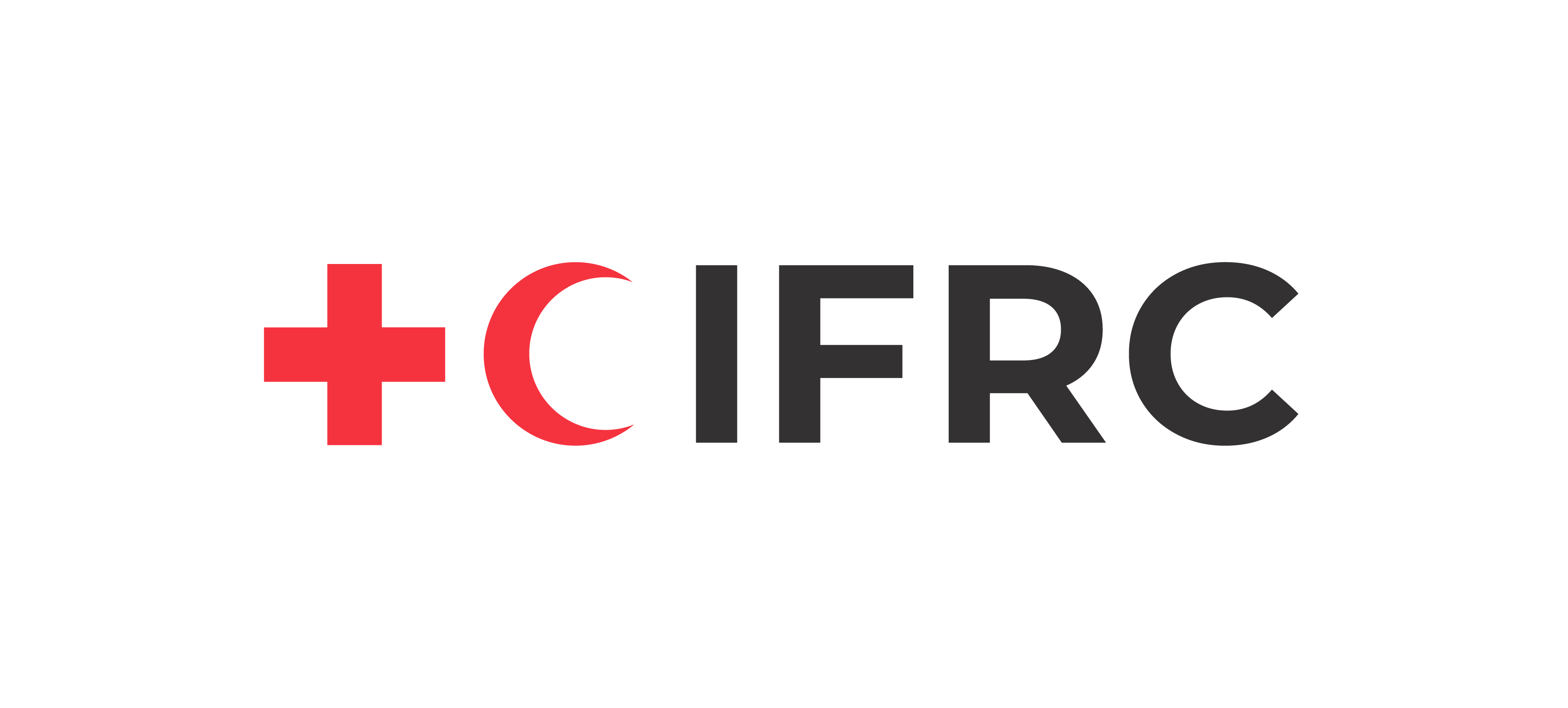 Volunteer, Donate, Join Us In Partnership, or share our appeals and stories on social media. Find out more about IFRC and learn how to contact your National Red Cross or Red Crescent Society, at www.ifrc.org.
Get Involved
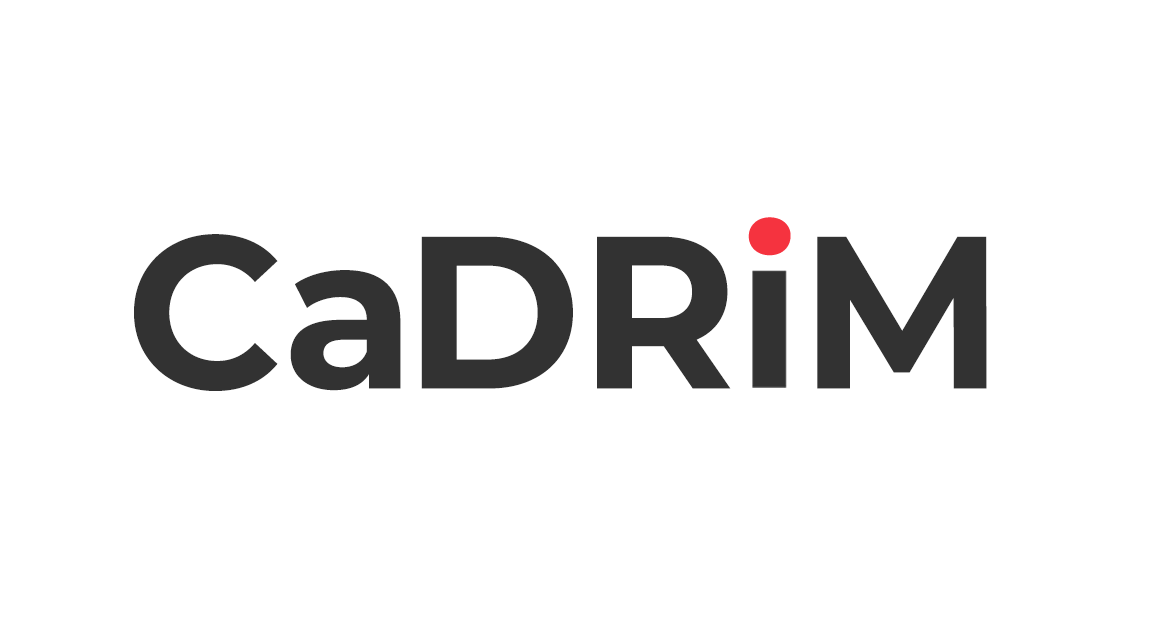 There are many ways of becoming a part  of the world’s largest humanitarian network
To stay informed about Caribbean disaster response activities or to access additional information on available trainings, training materials, research and information management tools, visit: www.cadrim.org.
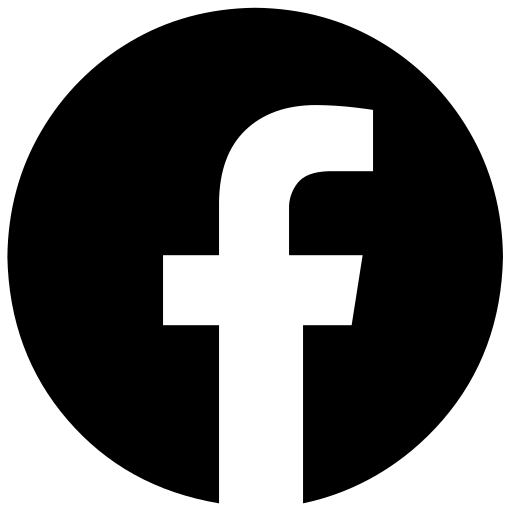 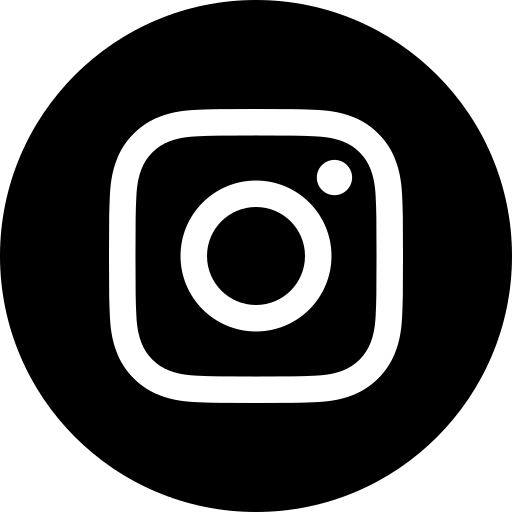 : @cadrim_ifrc
: CADRIM.IFRC
: @CADRIM_IFRC
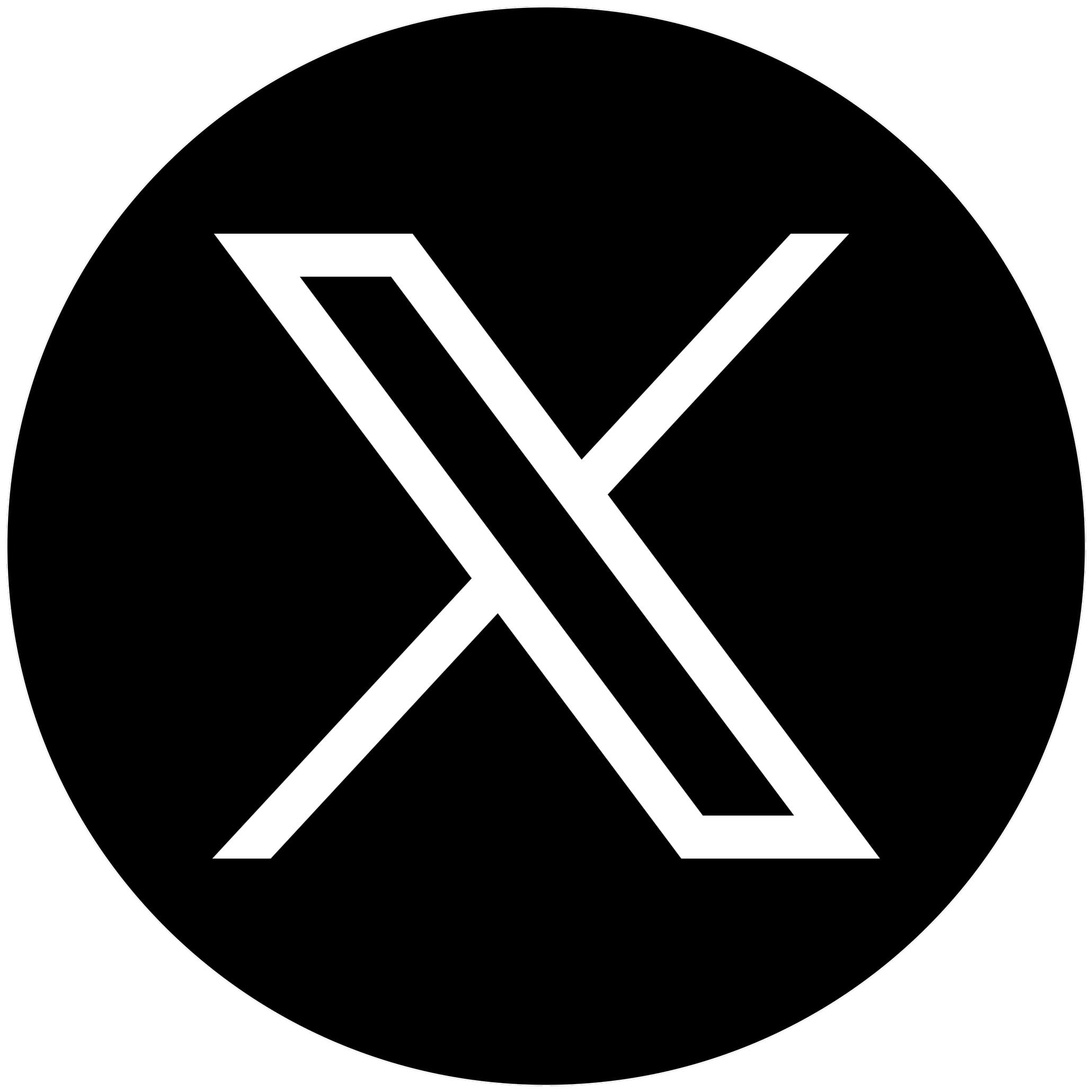